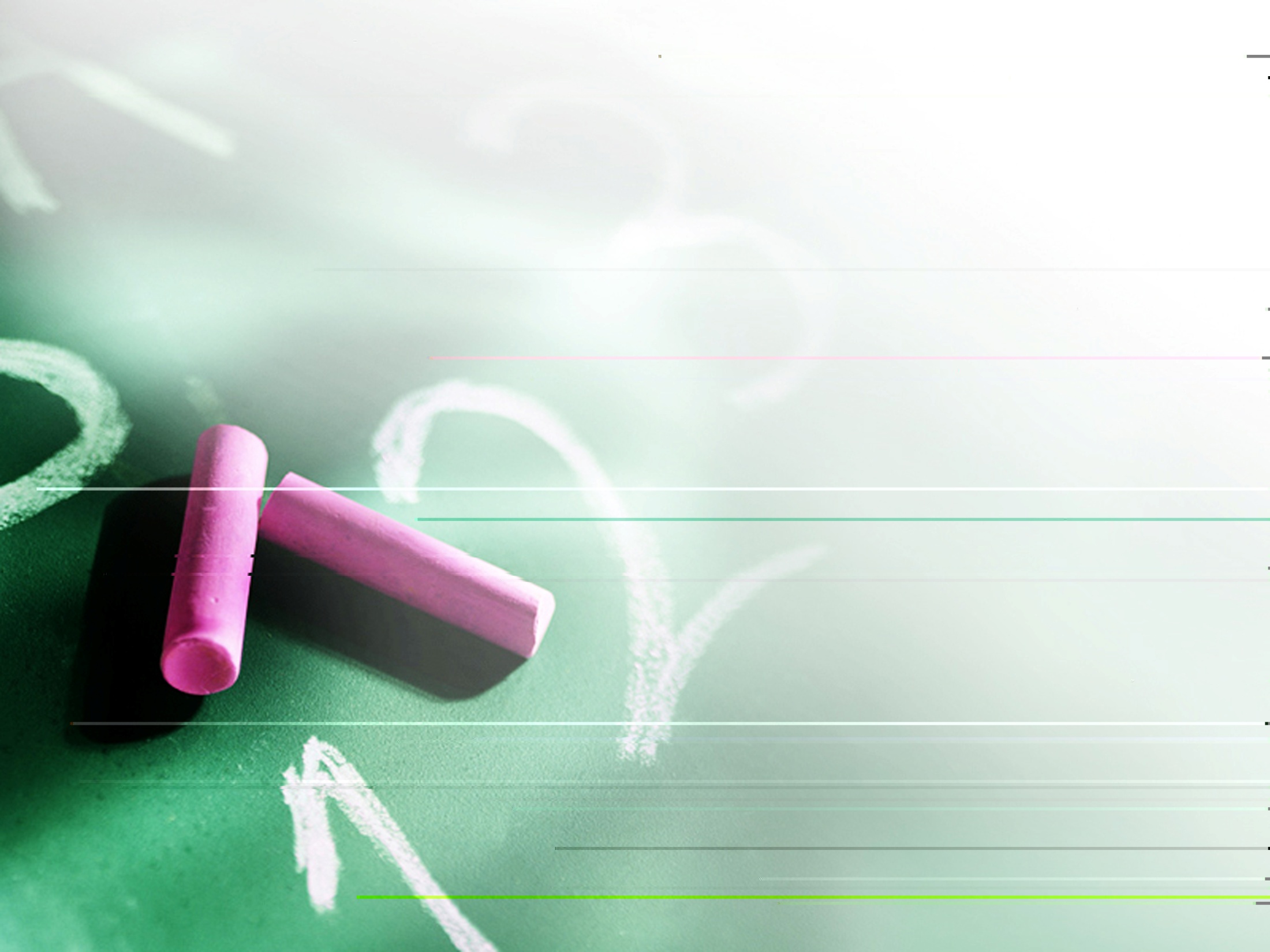 Thứ 5  ngày 16 tháng 11 năm 2023
TRƯỜNG TIỂU HỌC KIM ĐỒNG
MÔN TOÁN:
KÍNH CHÀO QUÝ THẦY CÔ VỀ DỰ GIỜ LỚP 5C !
NHÂN MỘT SỐ THẬP PHÂN VỚI MỘT SỐ TỰ NHIÊN
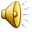 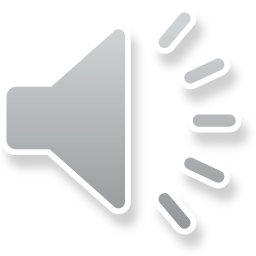 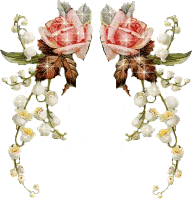 GIÁO VIÊN:  ĐINH SÂM
Thứ Bảy ngày  26 tháng 10 năm 2024
TOÁN
KHỞI ĐỘNG
KHỞI ĐỘNG
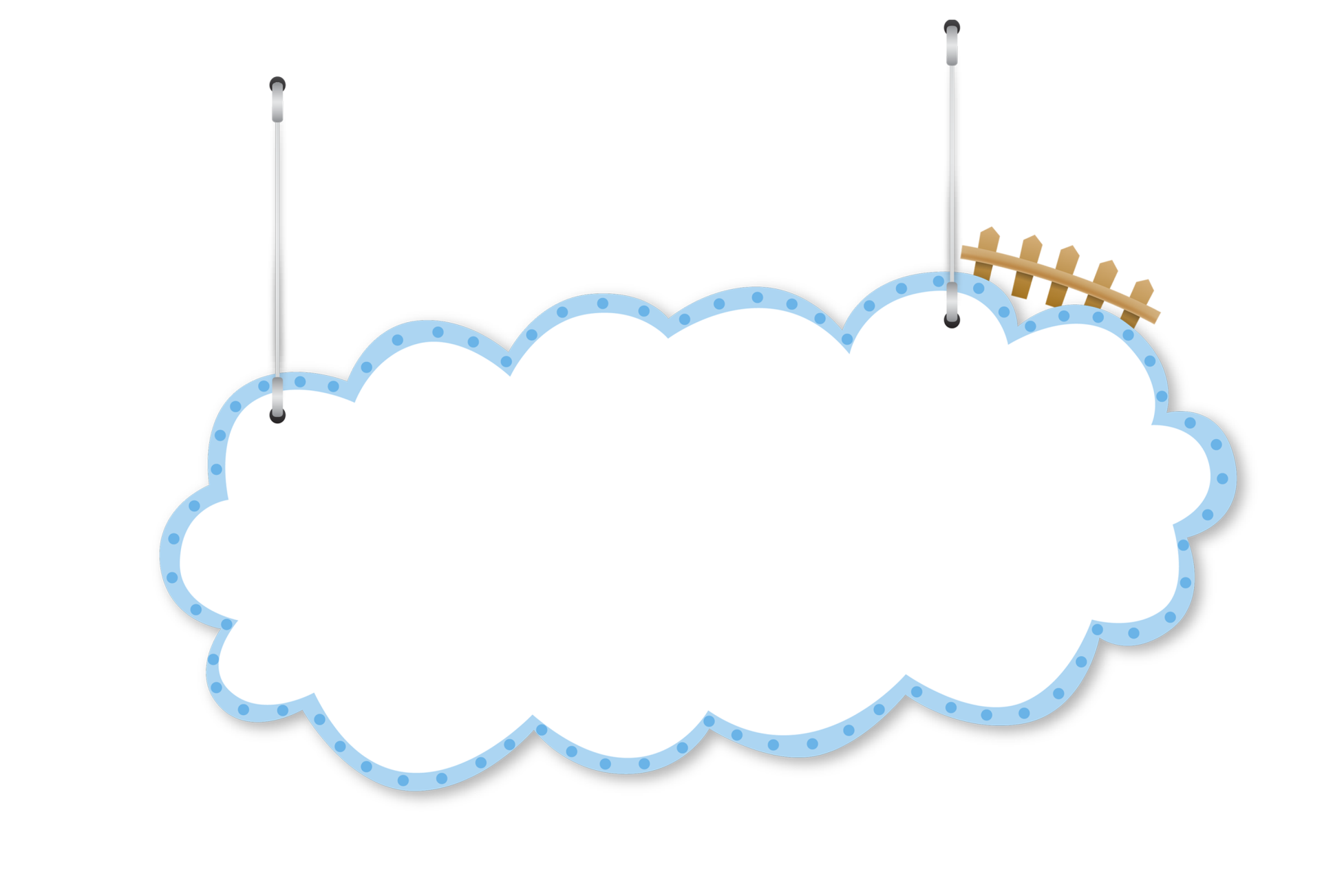 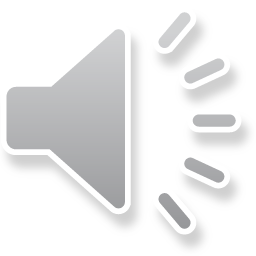 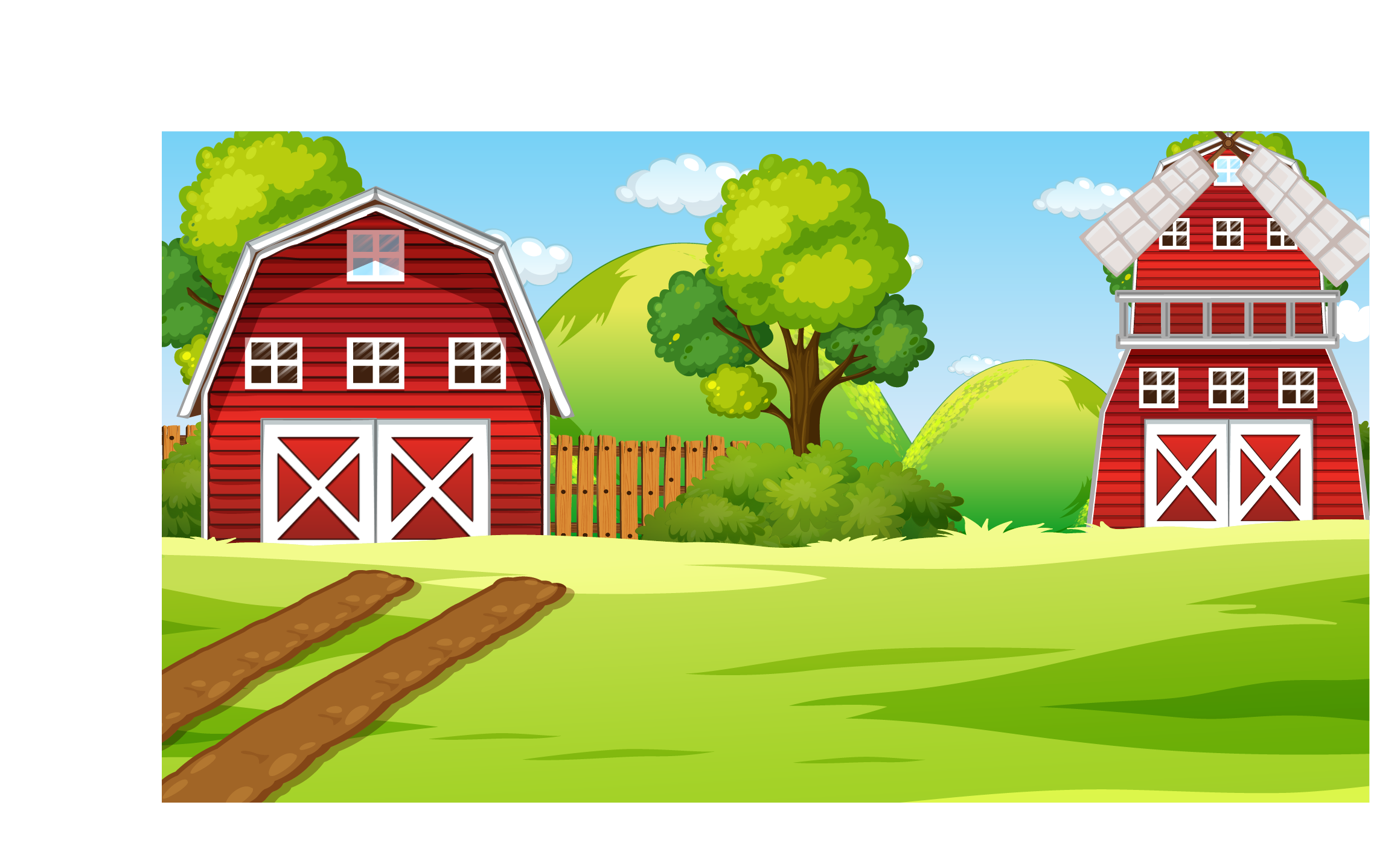 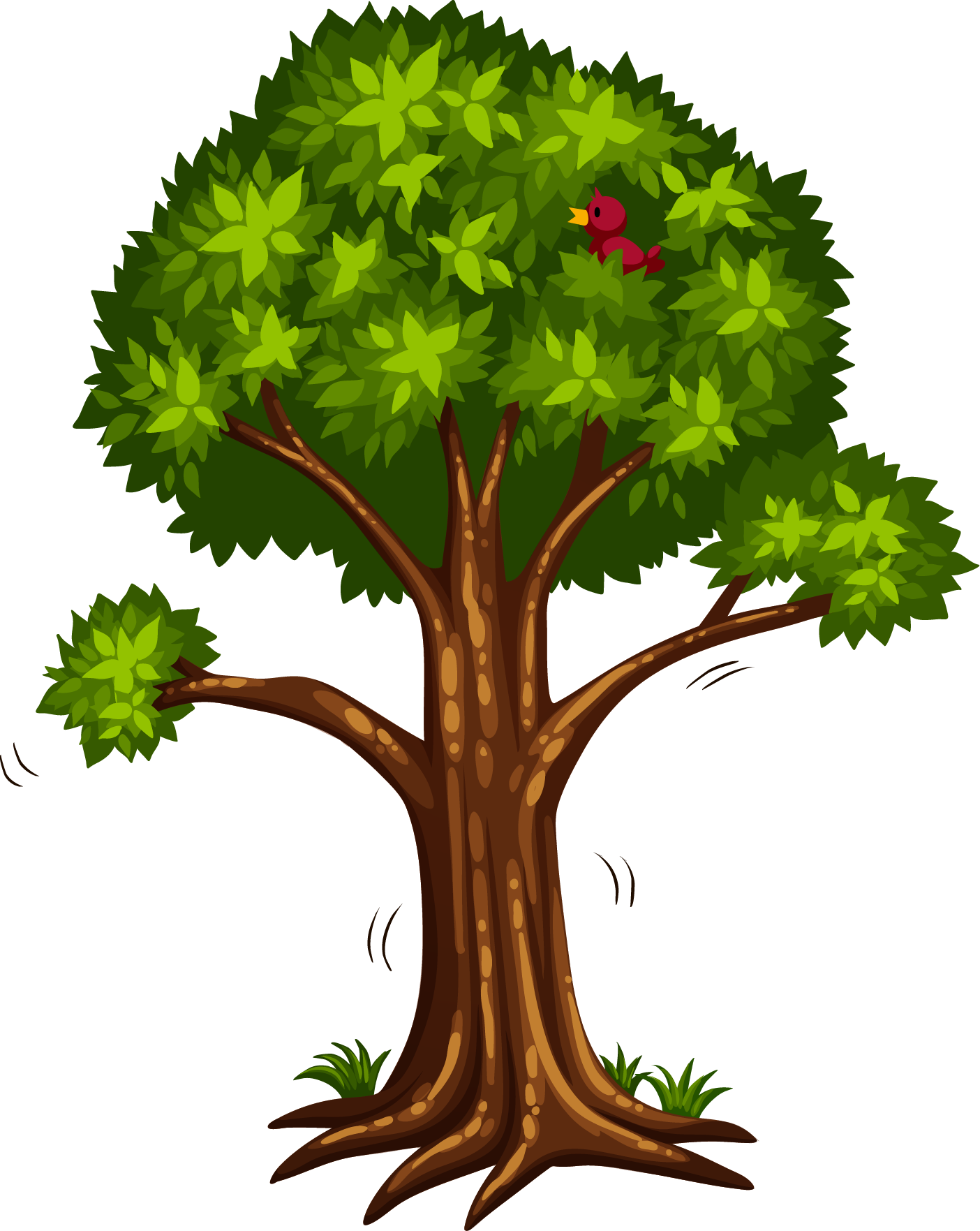 TOÁN
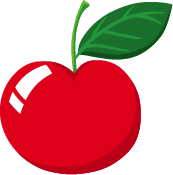 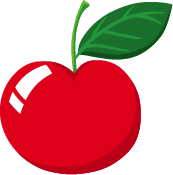 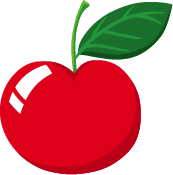 Nông trại
Vui vẻ
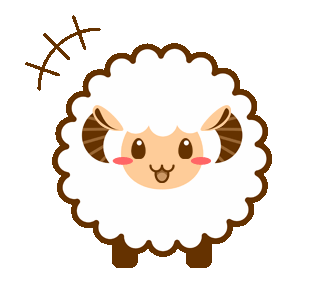 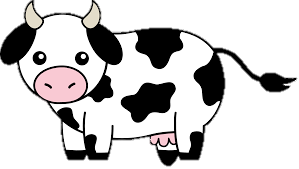 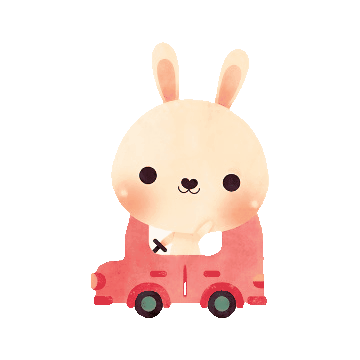 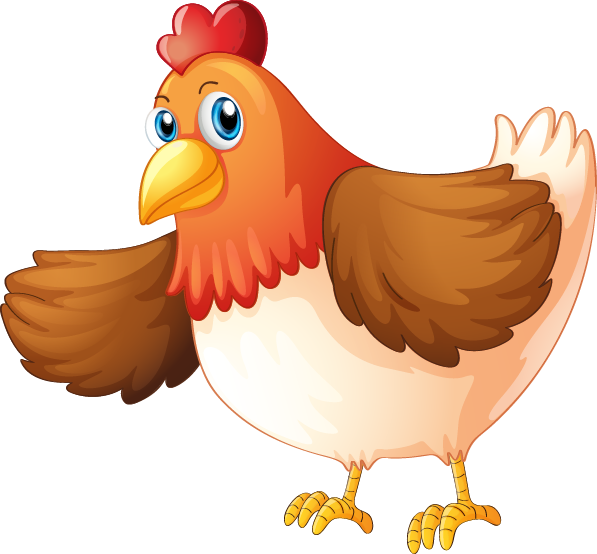 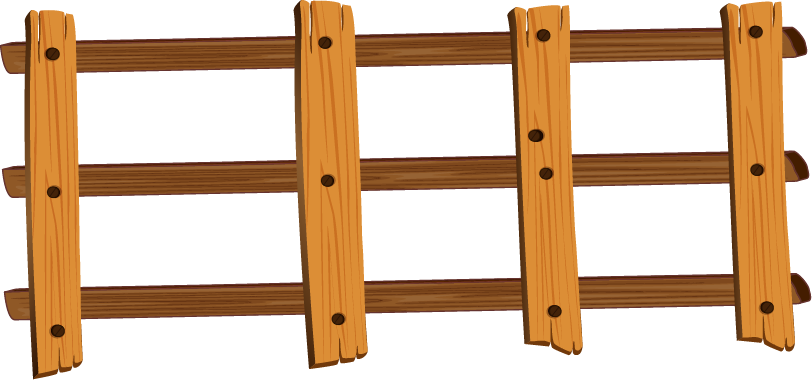 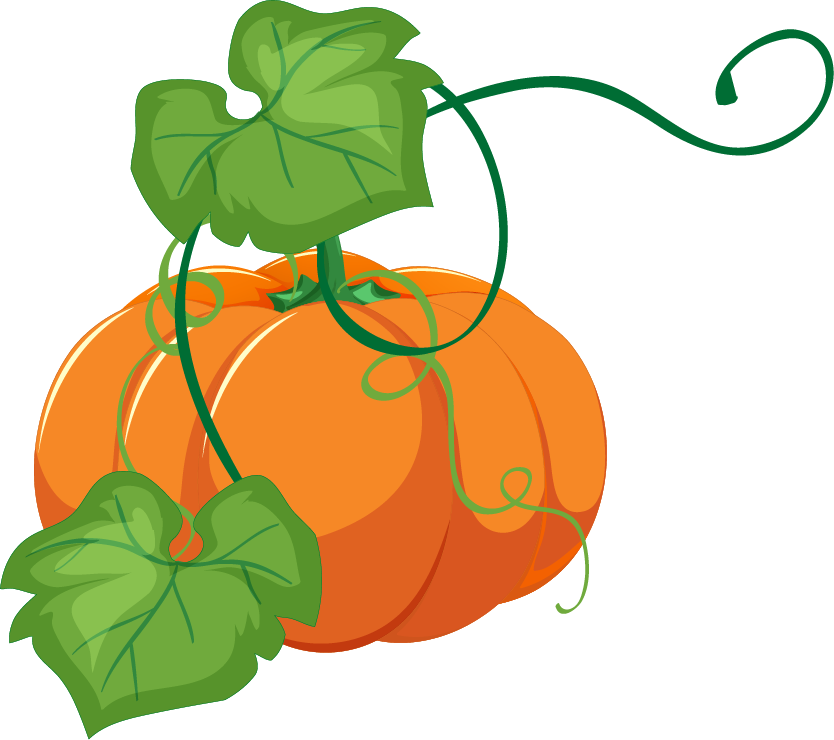 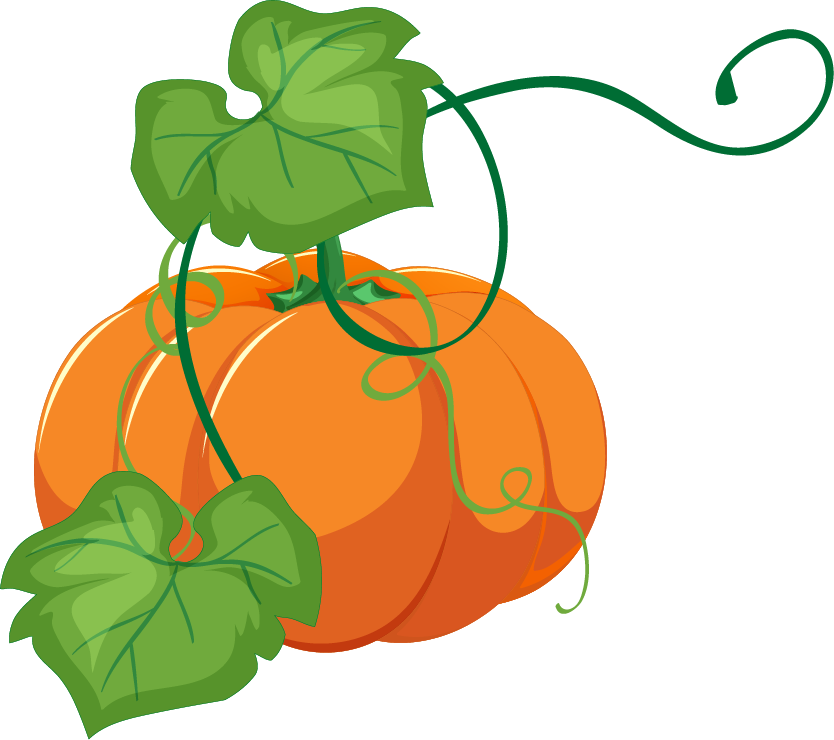 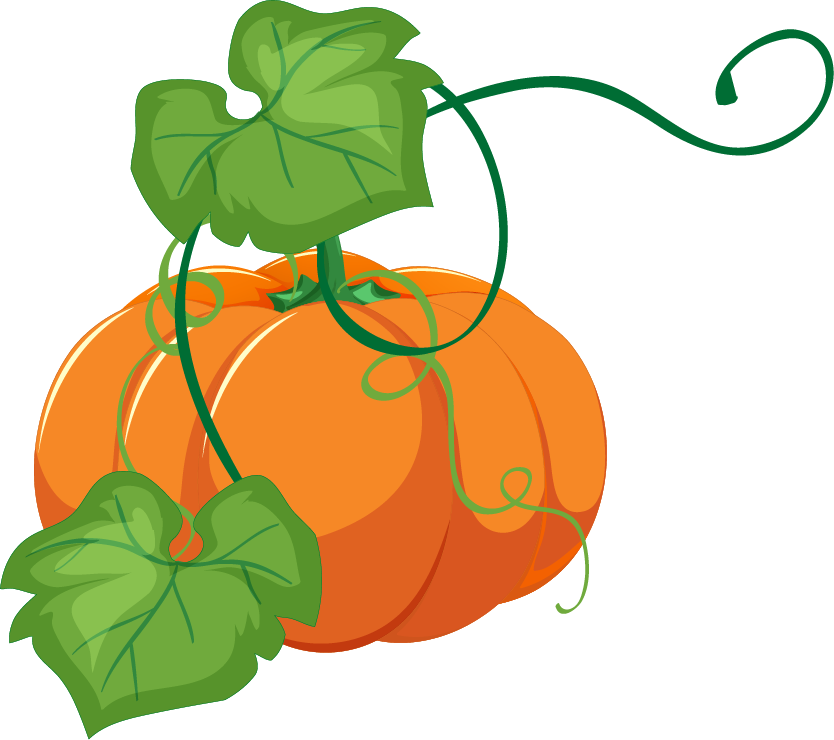 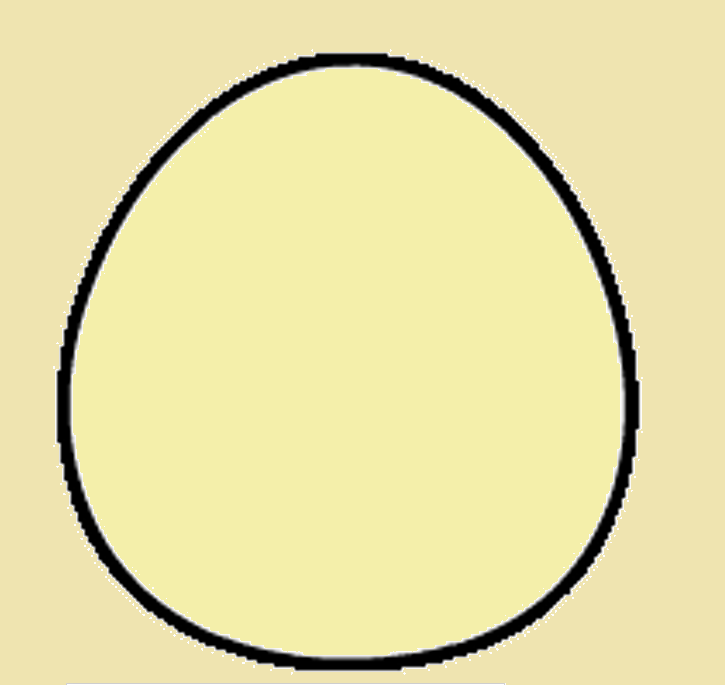 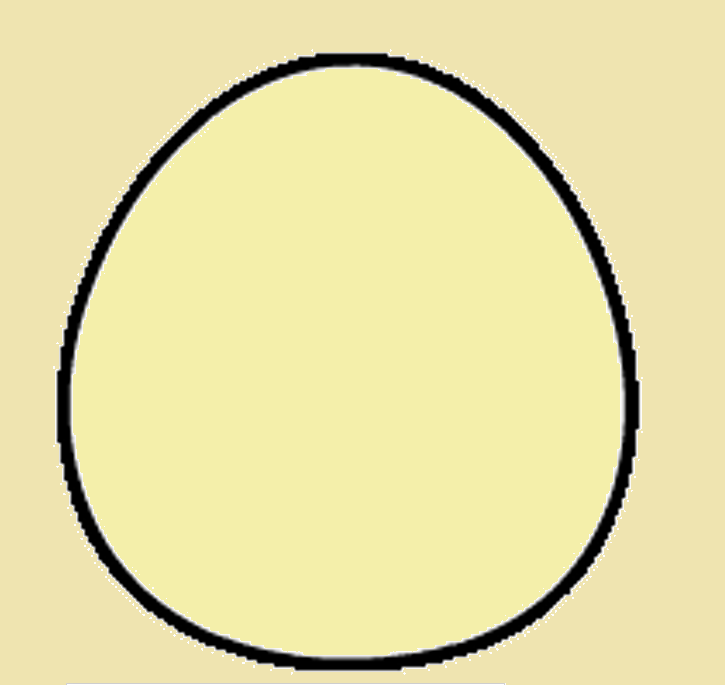 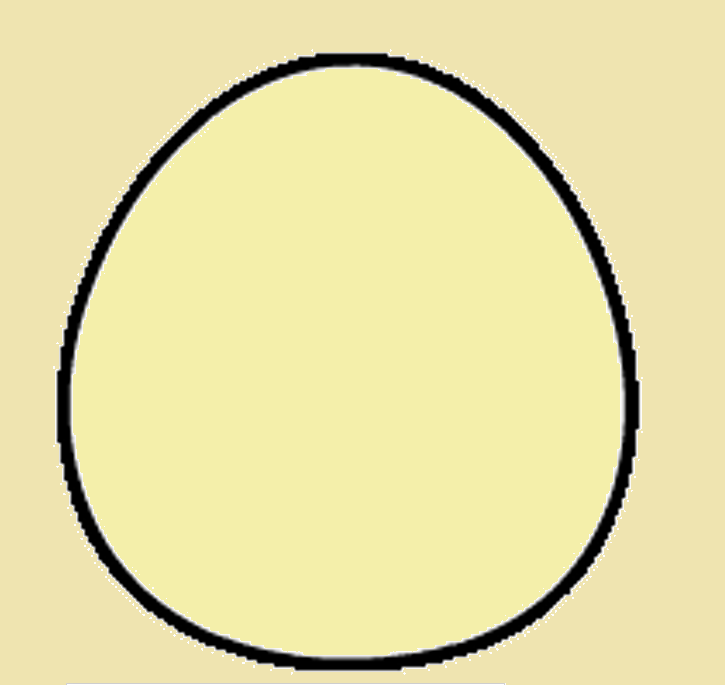 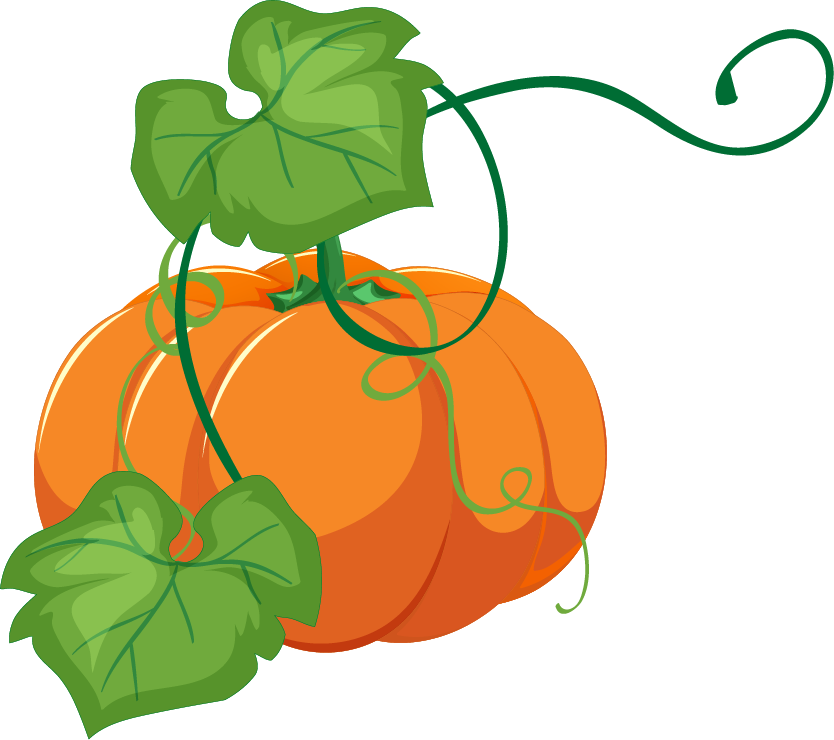 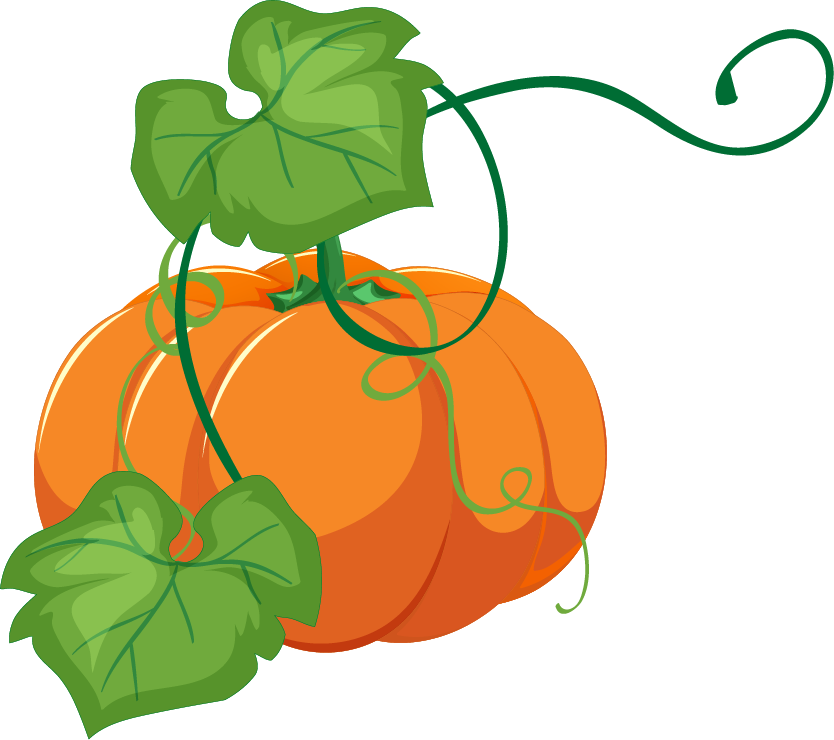 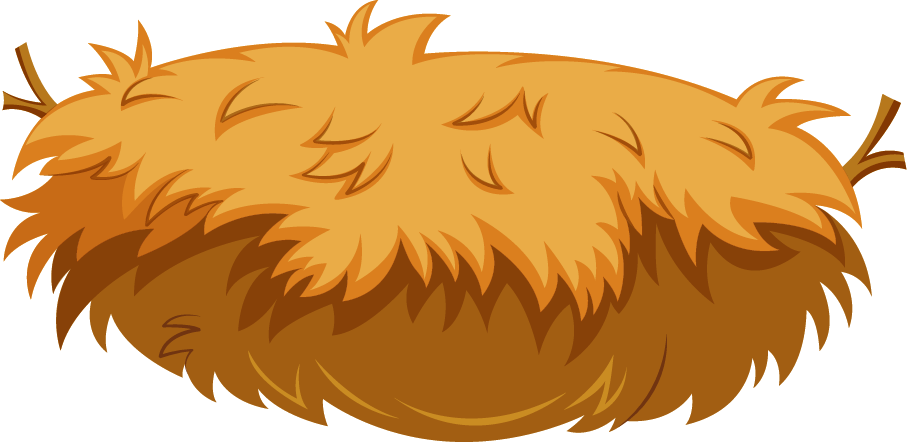 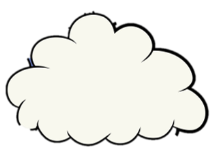 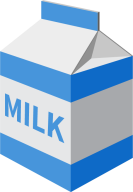 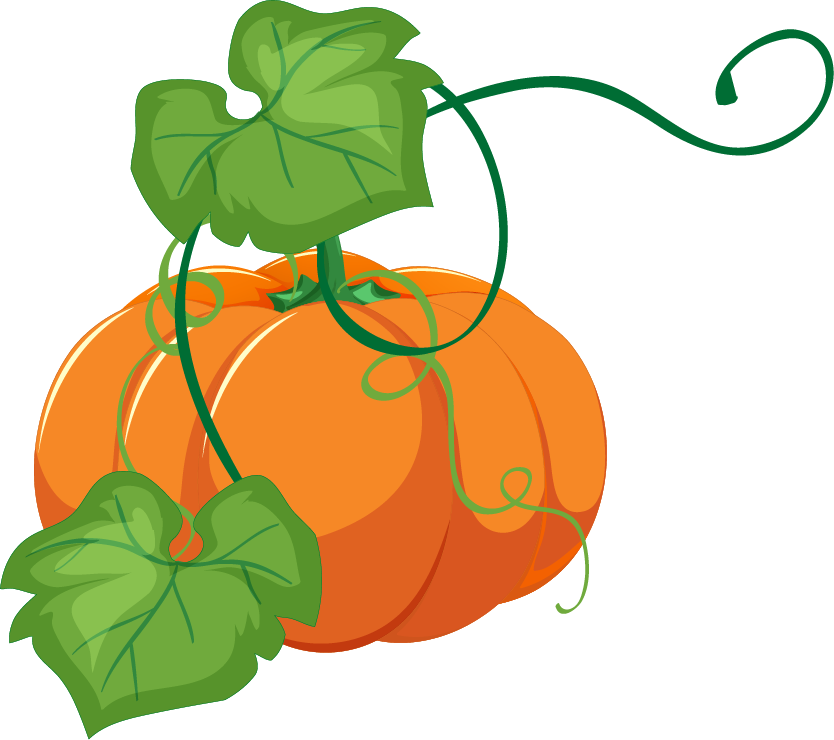 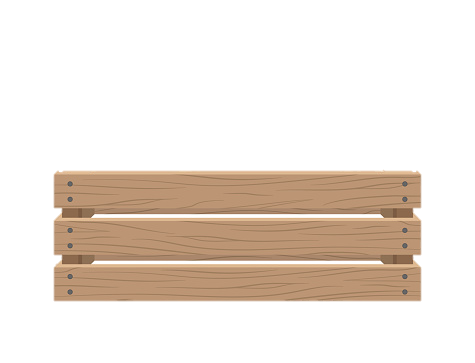 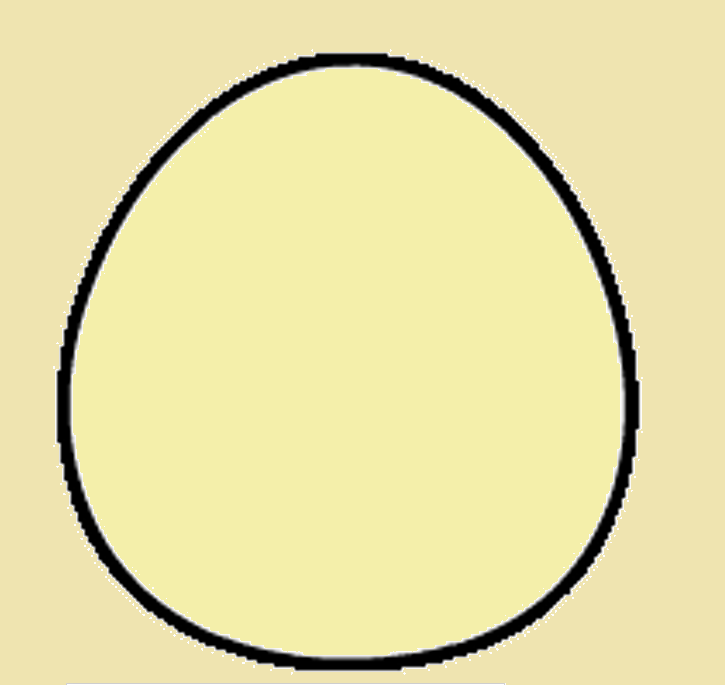 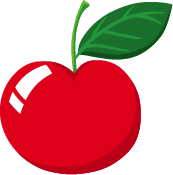 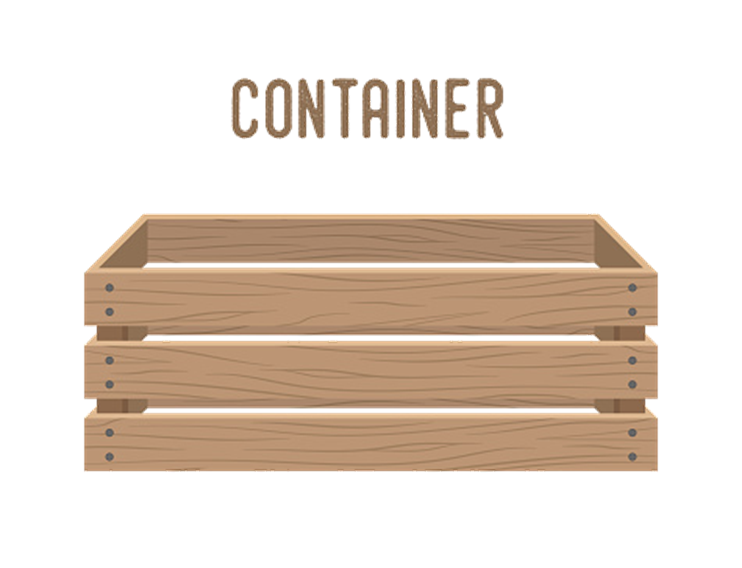 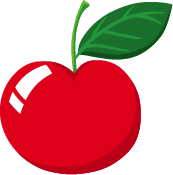 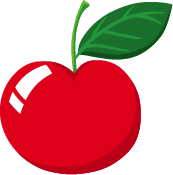 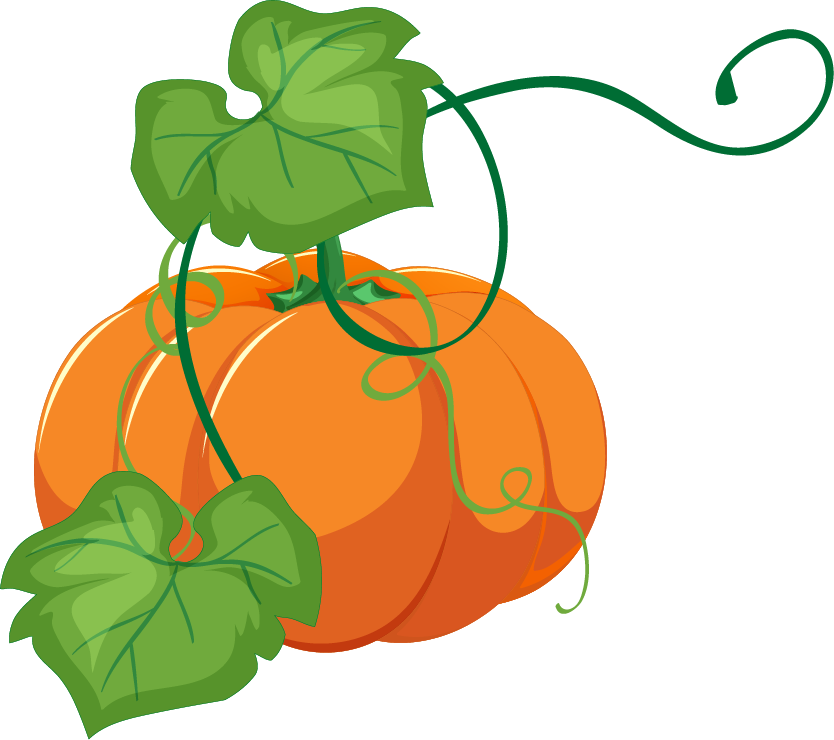 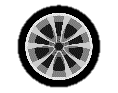 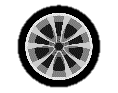 Thứ Bảy ngày  26 tháng 10 năm 2024
Thứ Bảy ngày  26 tháng 10 năm 2024
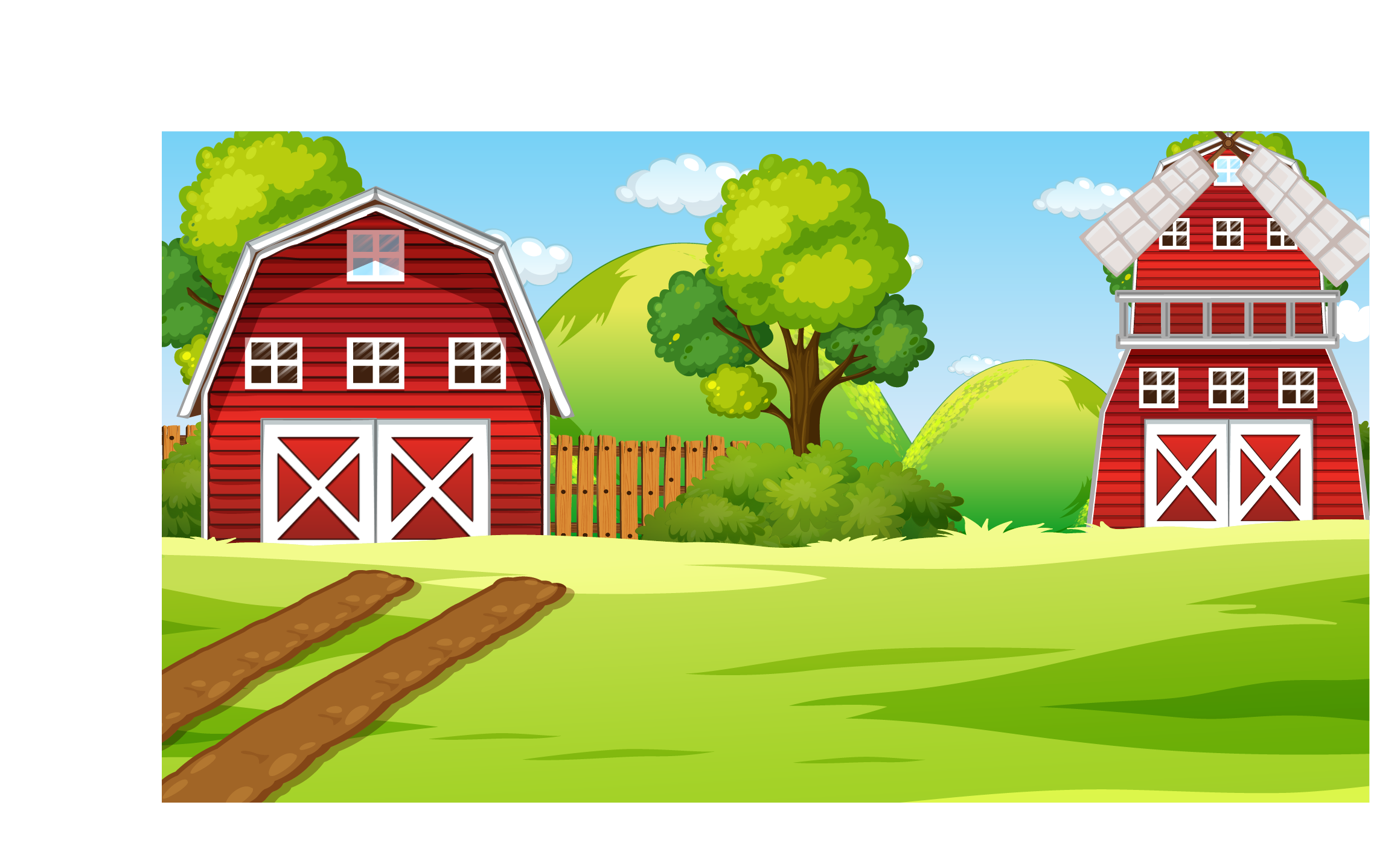 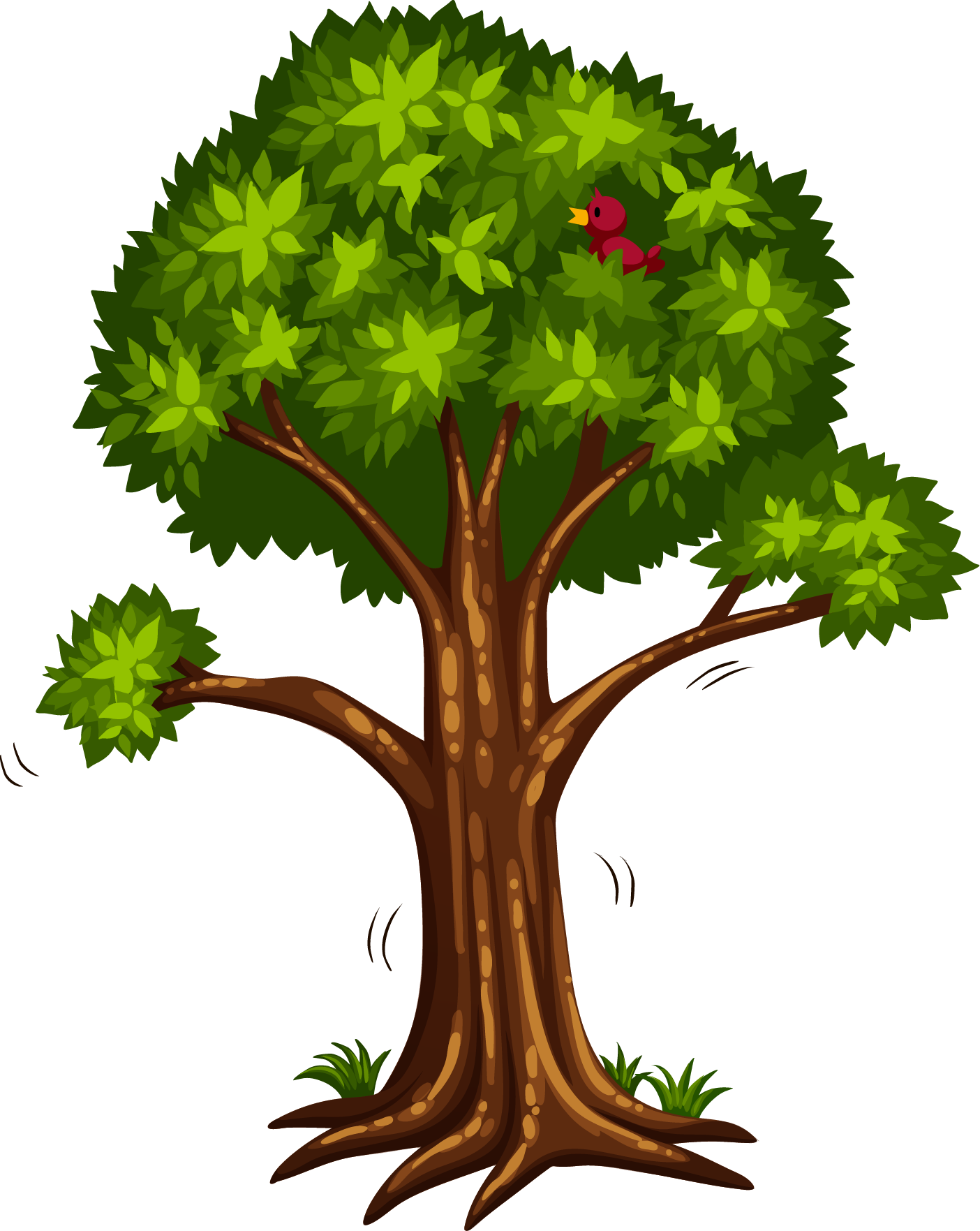 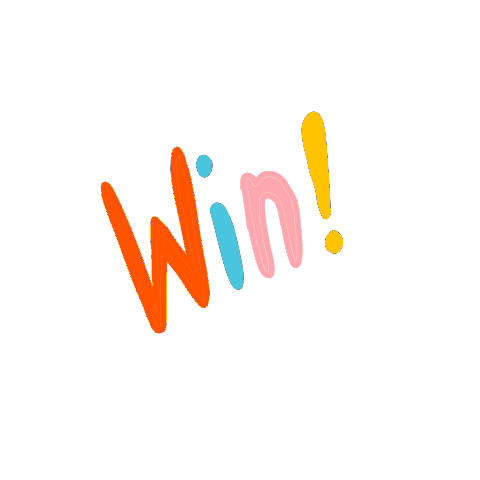 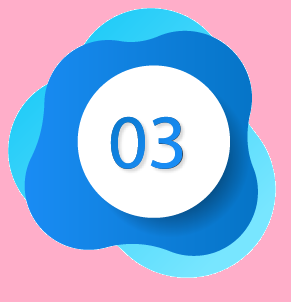 Học tiếp
TOÁN
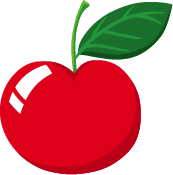 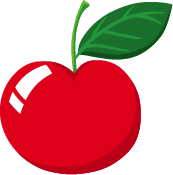 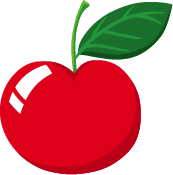 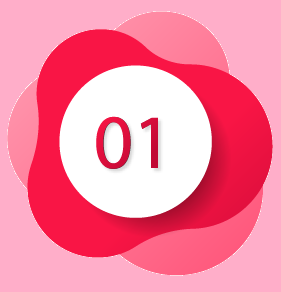 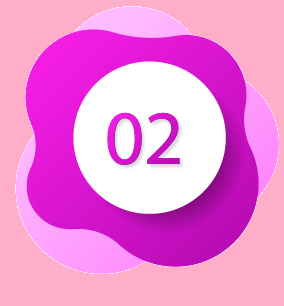 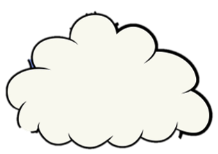 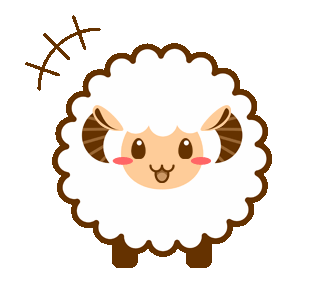 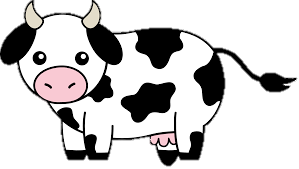 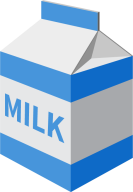 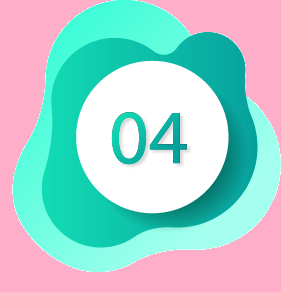 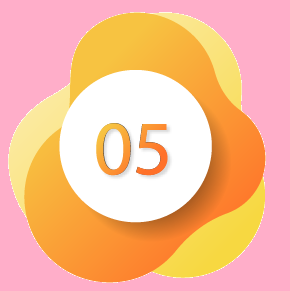 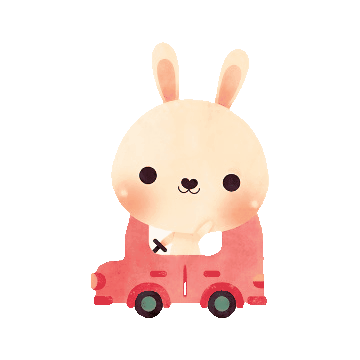 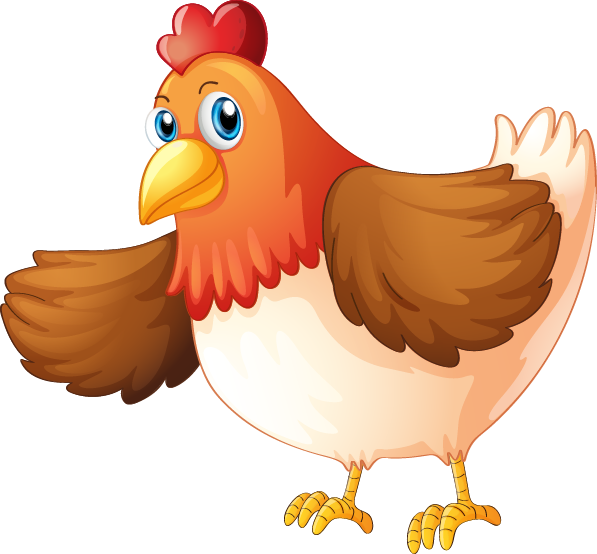 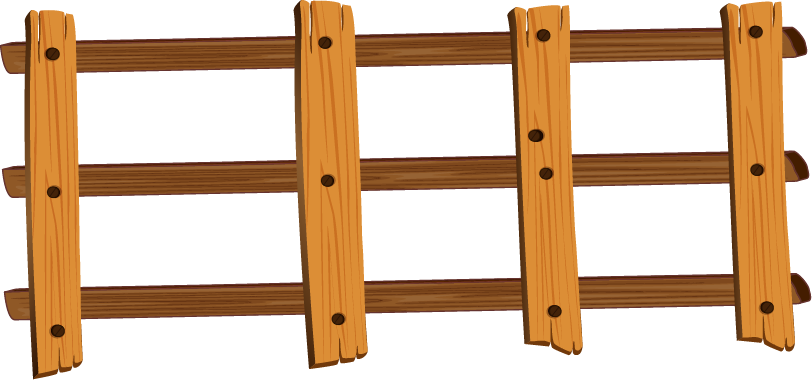 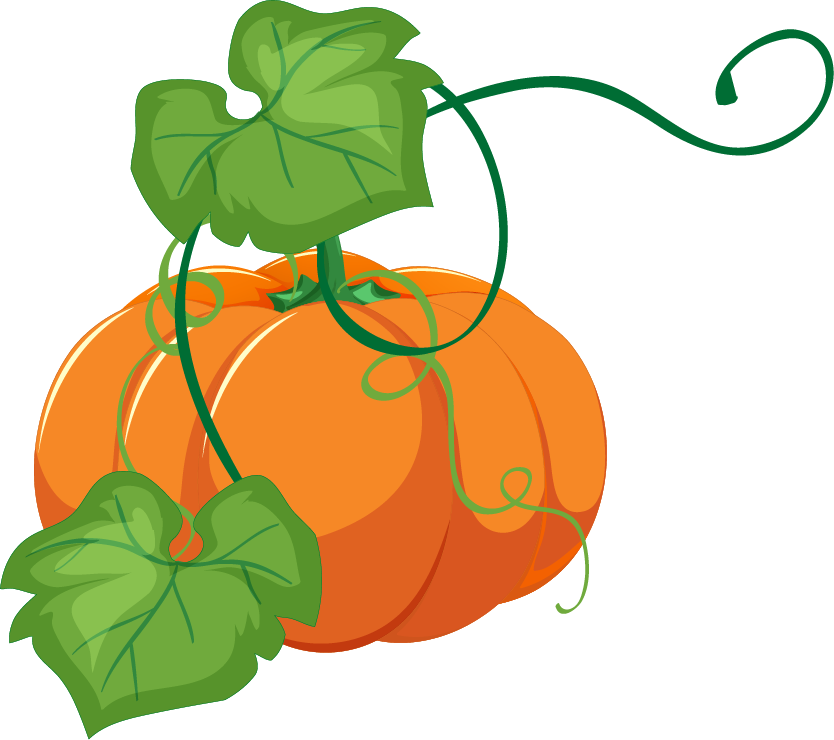 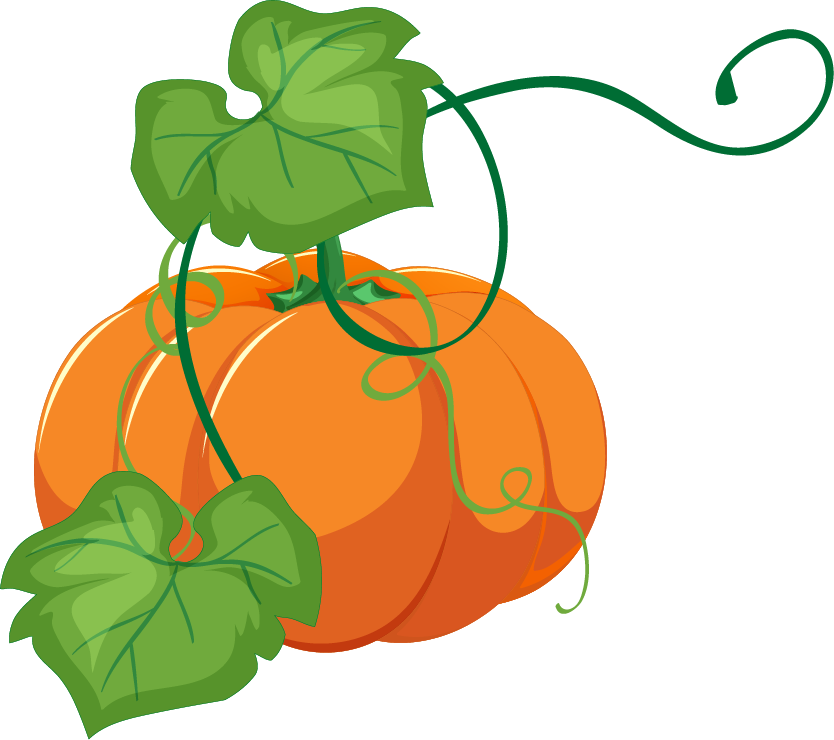 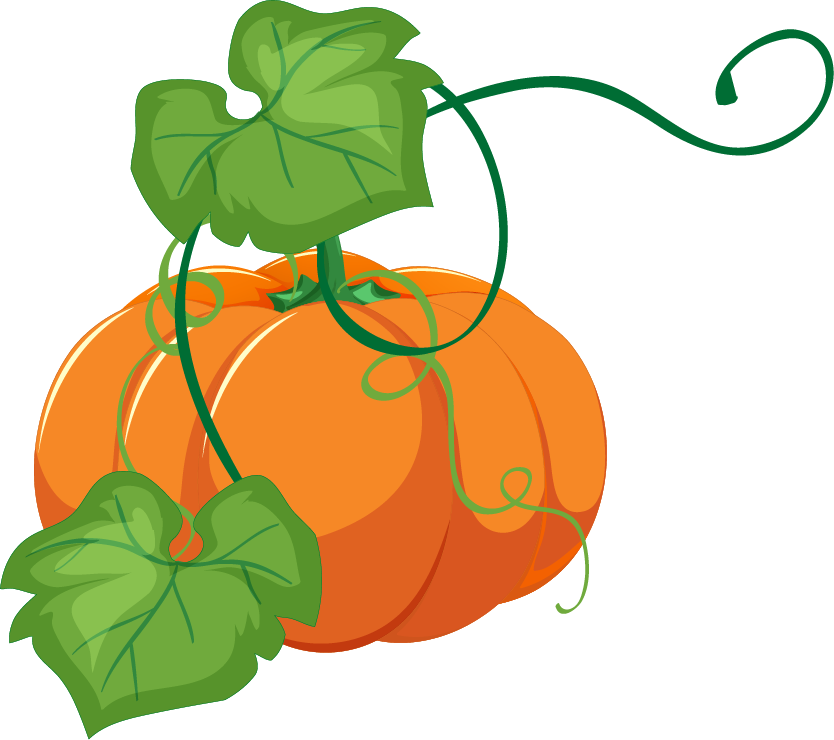 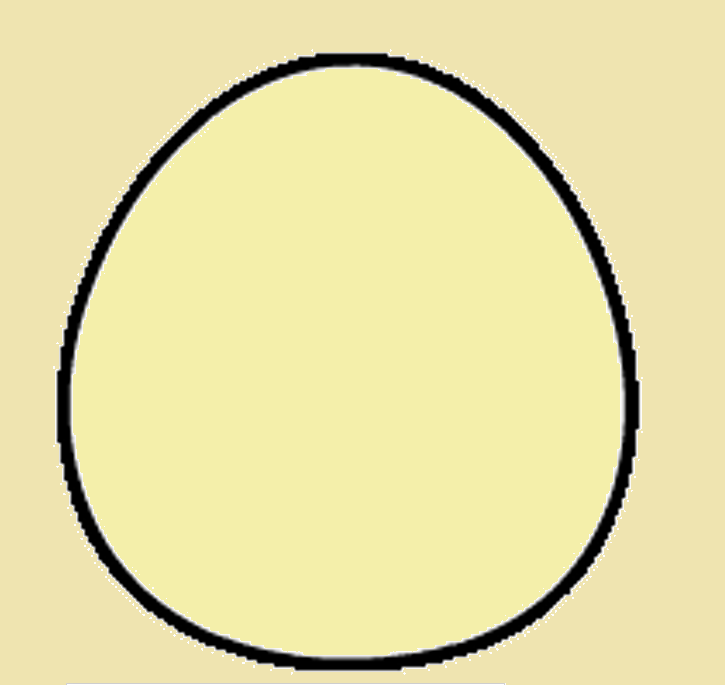 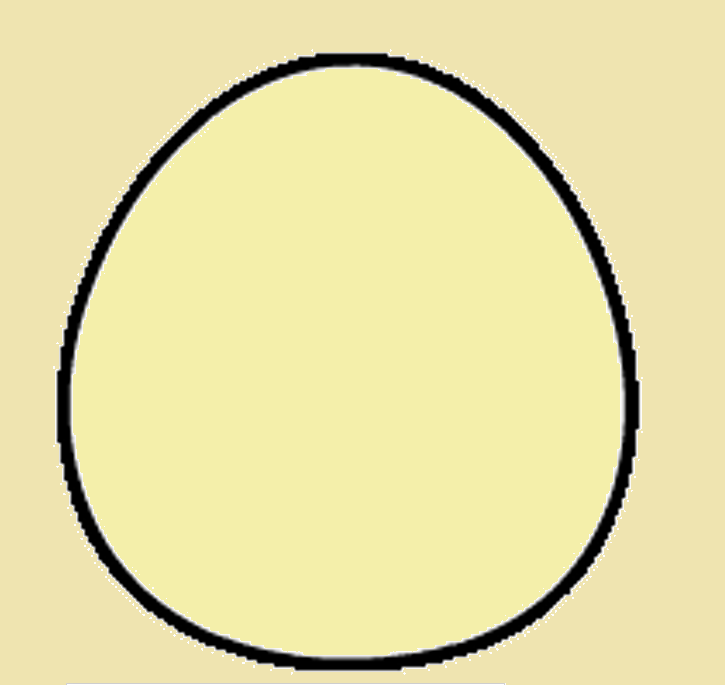 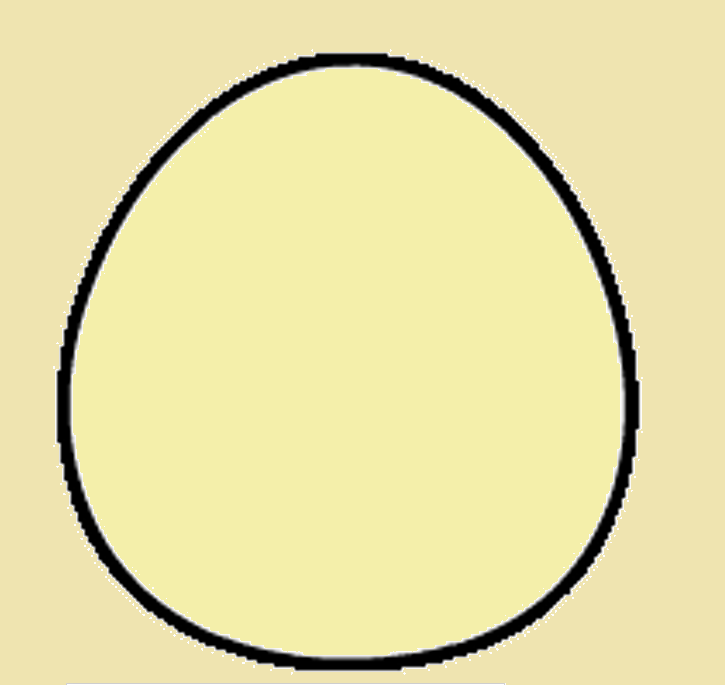 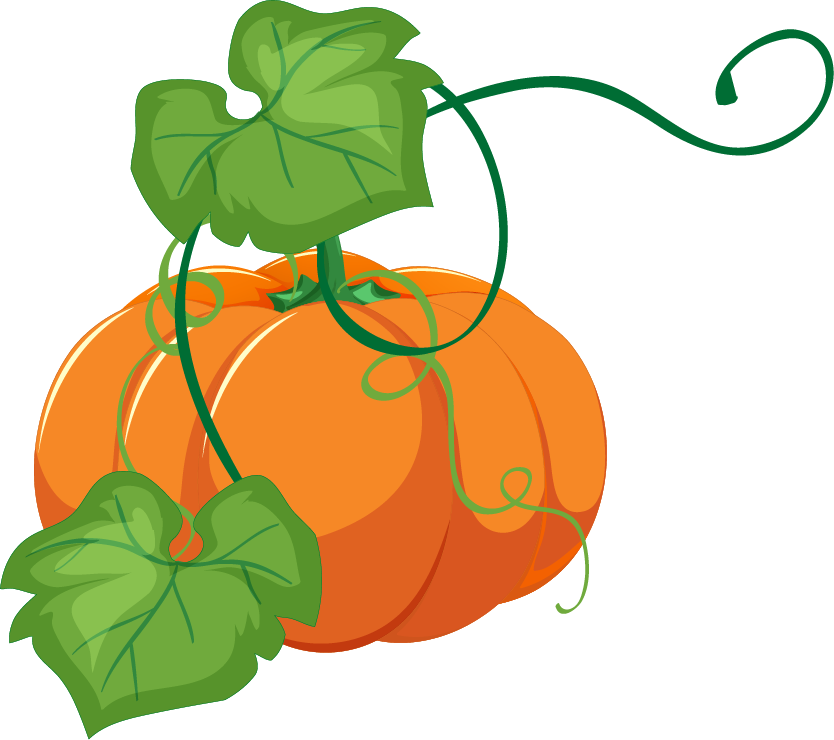 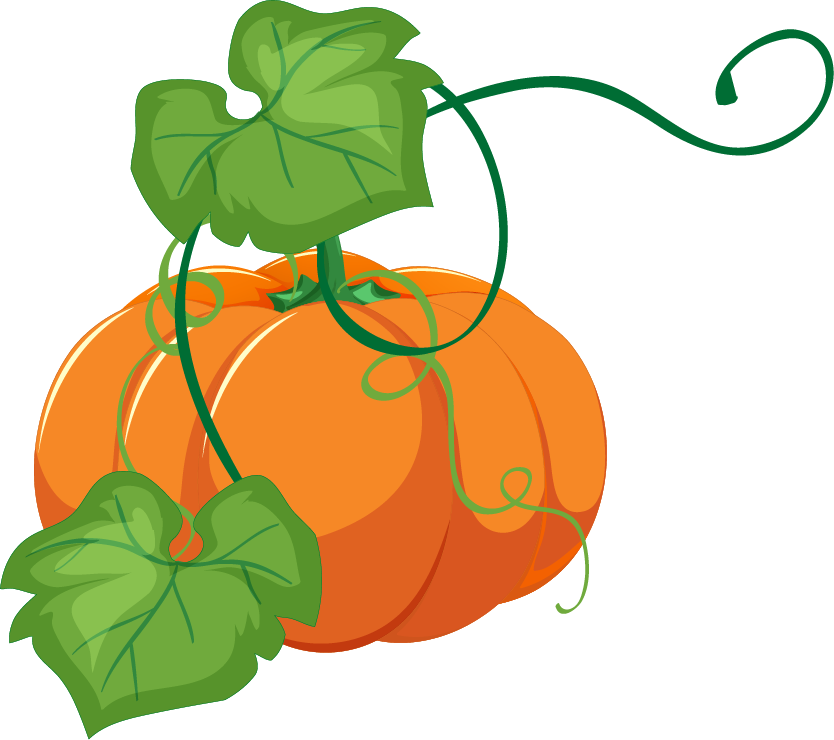 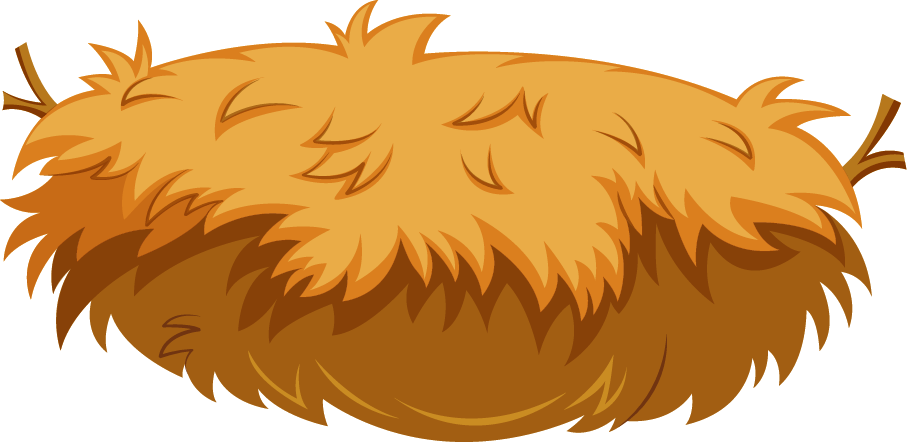 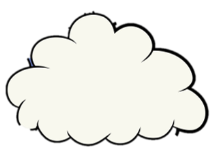 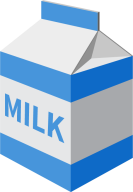 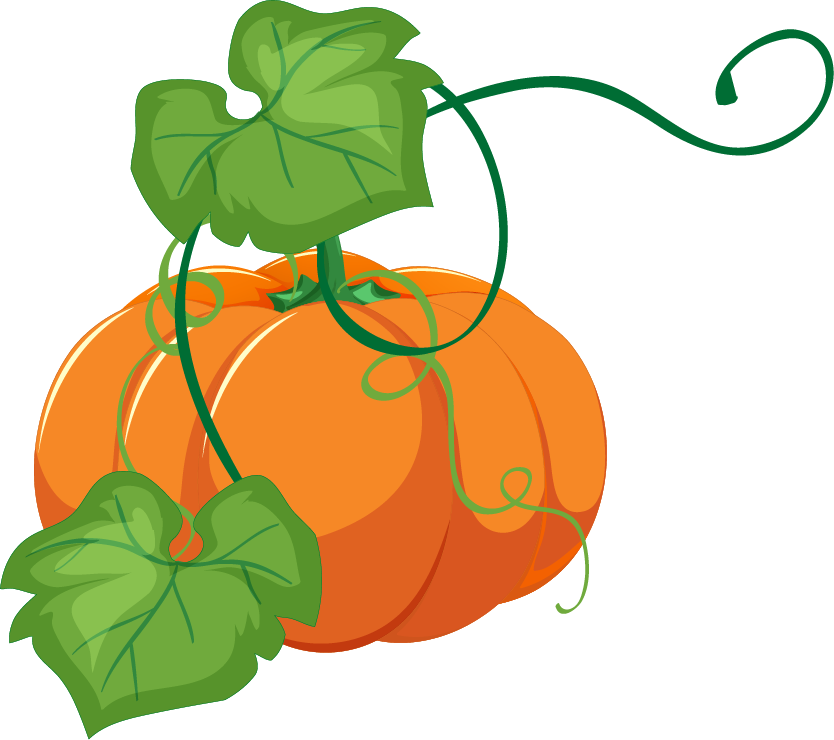 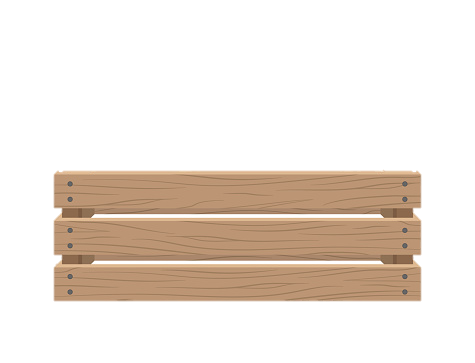 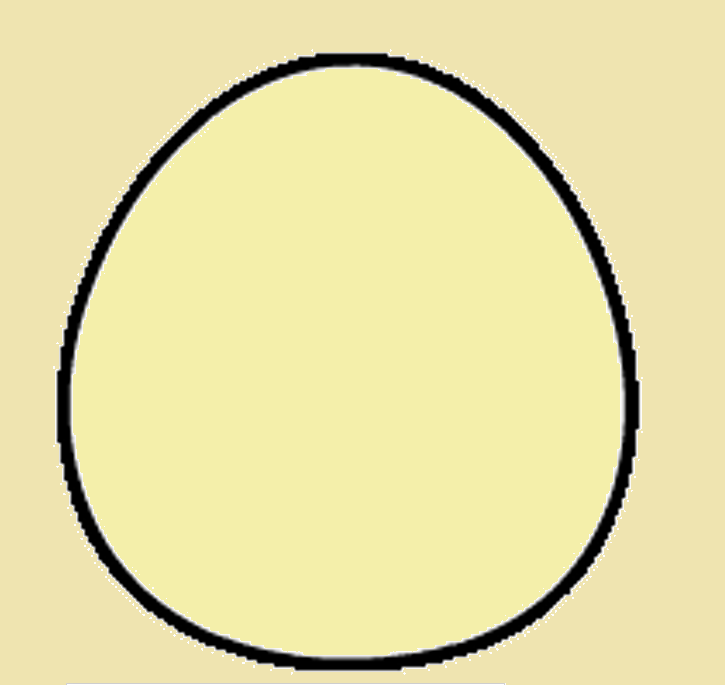 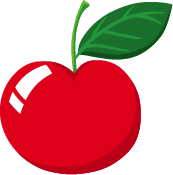 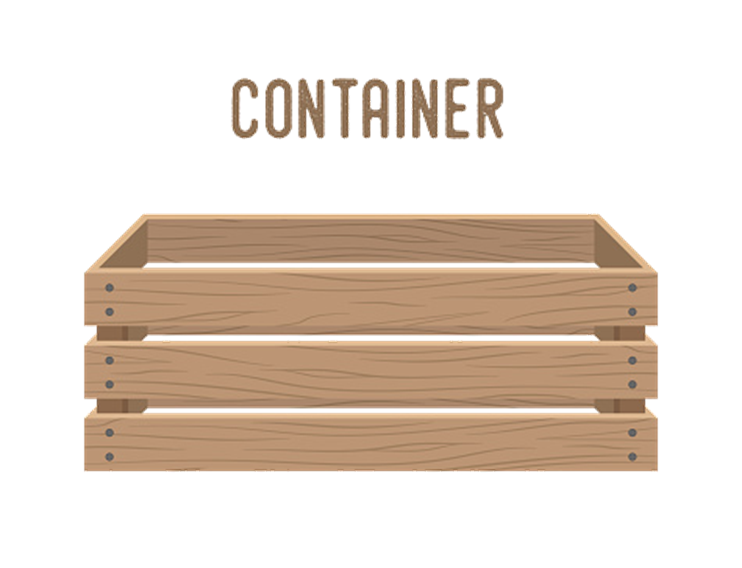 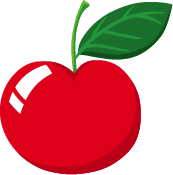 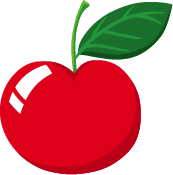 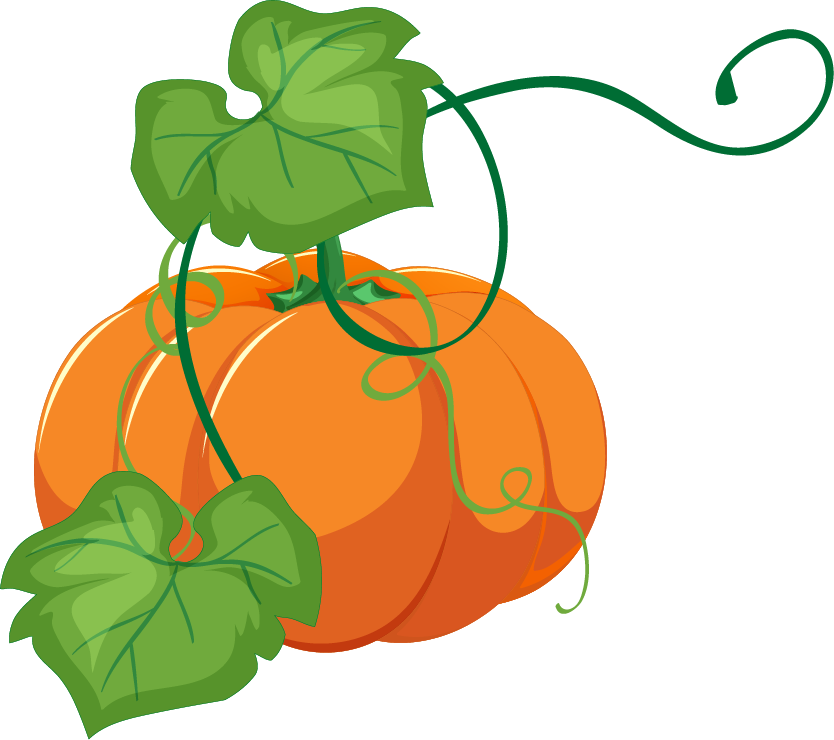 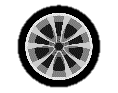 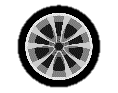 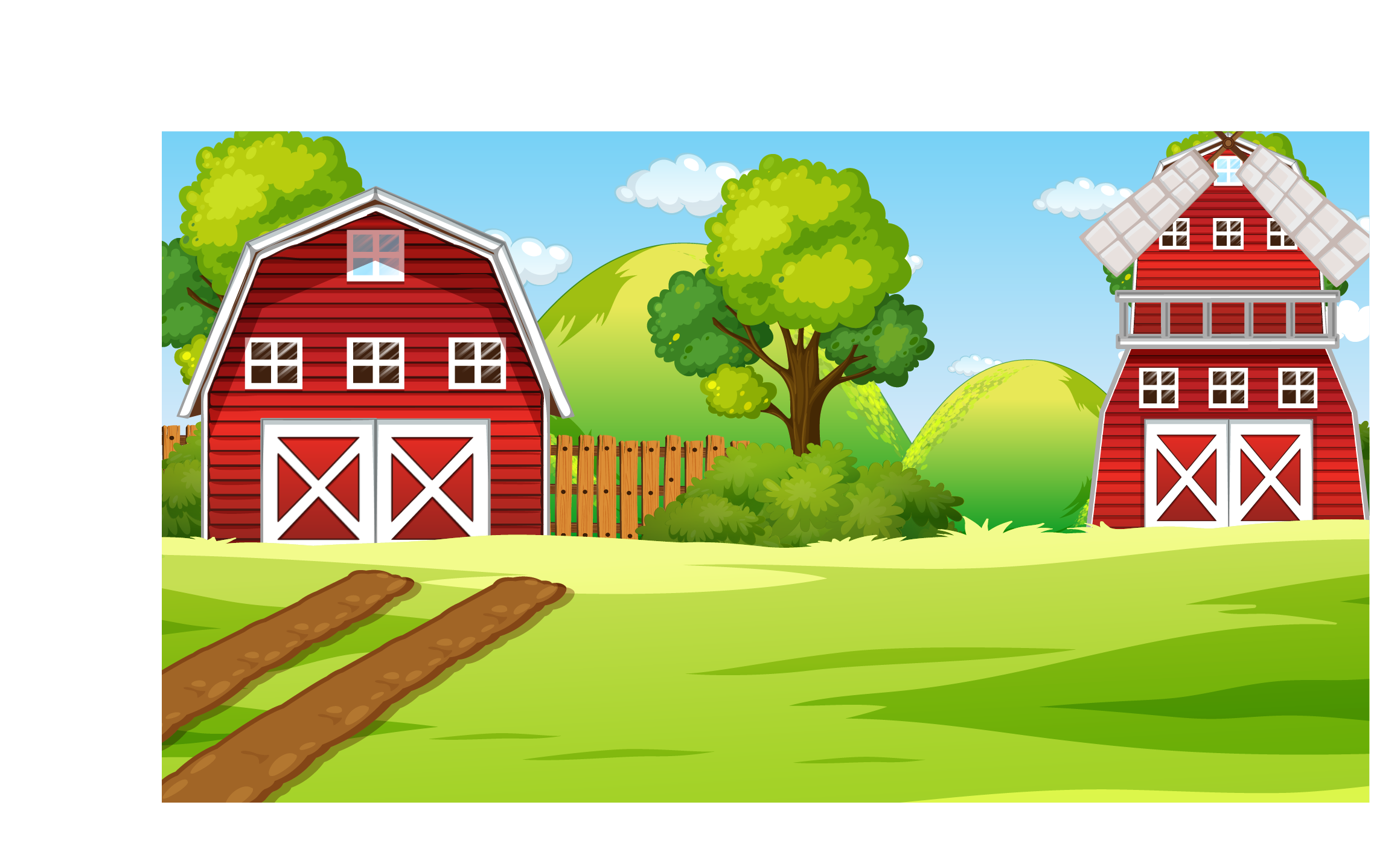 Thứ Bảy ngày  26 tháng 10 năm 2024
TOÁN
Số thích hợp viết vào chỗ chấm của 7 m 4 cm = ... m là:
A. 74
C. 7,04
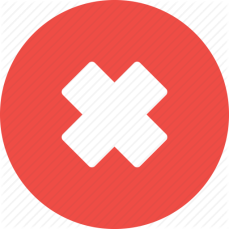 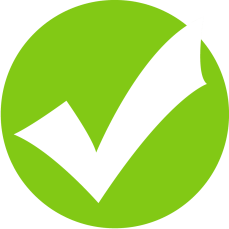 B. 7,4
D. 7,44
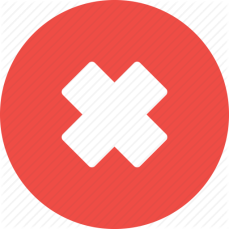 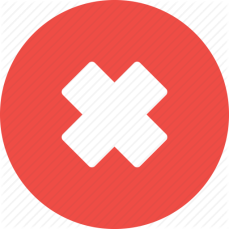 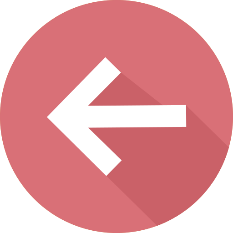 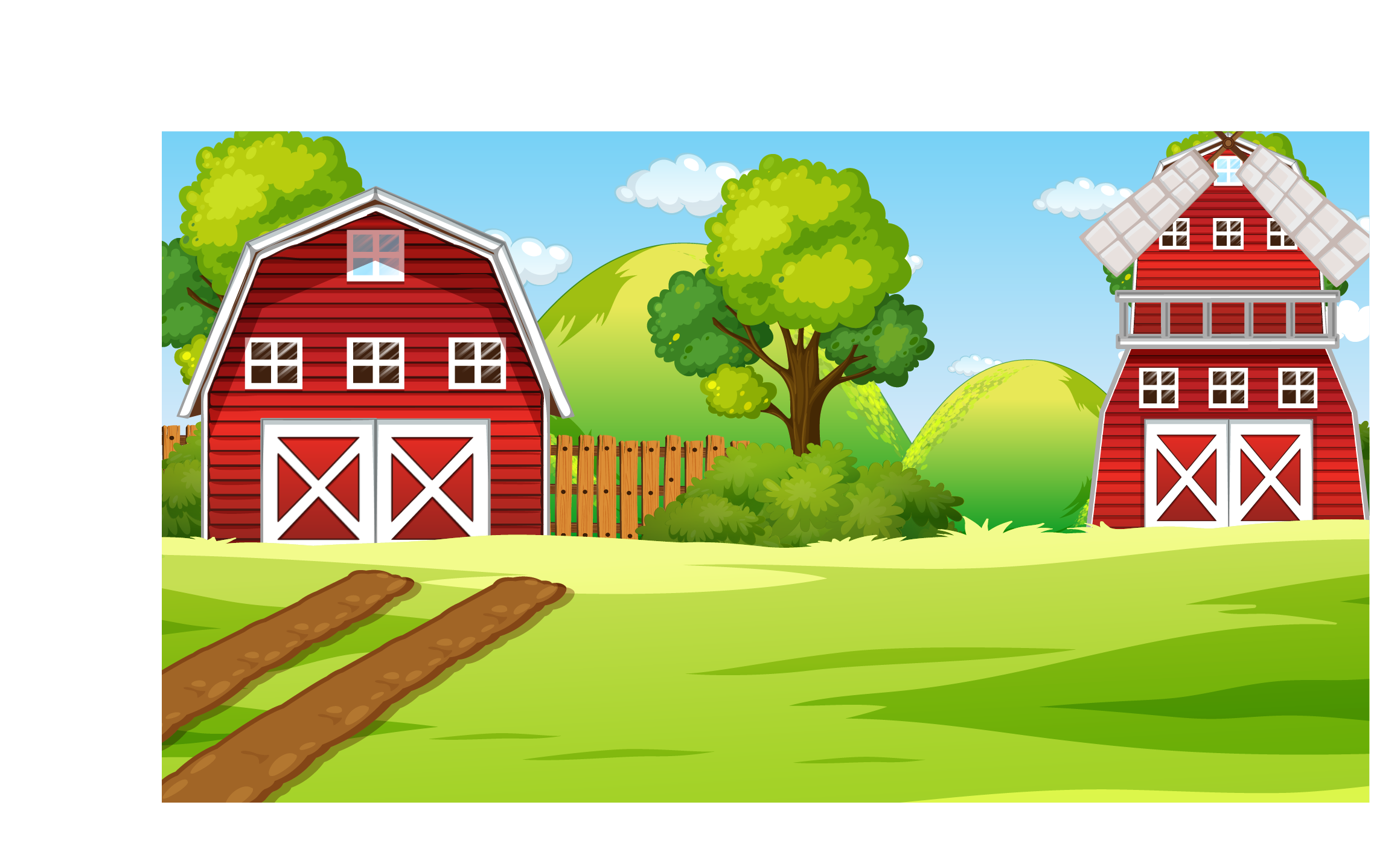 Thứ Bảy ngày  26 tháng 10 năm 2024
TOÁN
Số thích hợp viết vào chỗ chấm của 2 tấn 3 yến = ... tấn là:
A. 2,03
C. 22,3
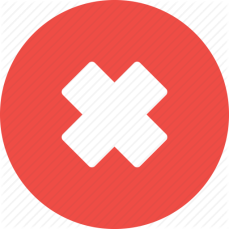 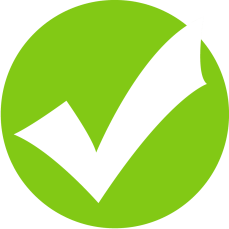 B. 2,3
D. 223
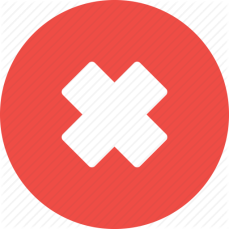 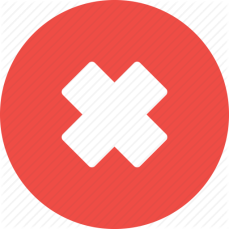 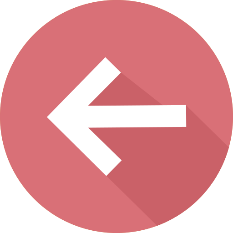 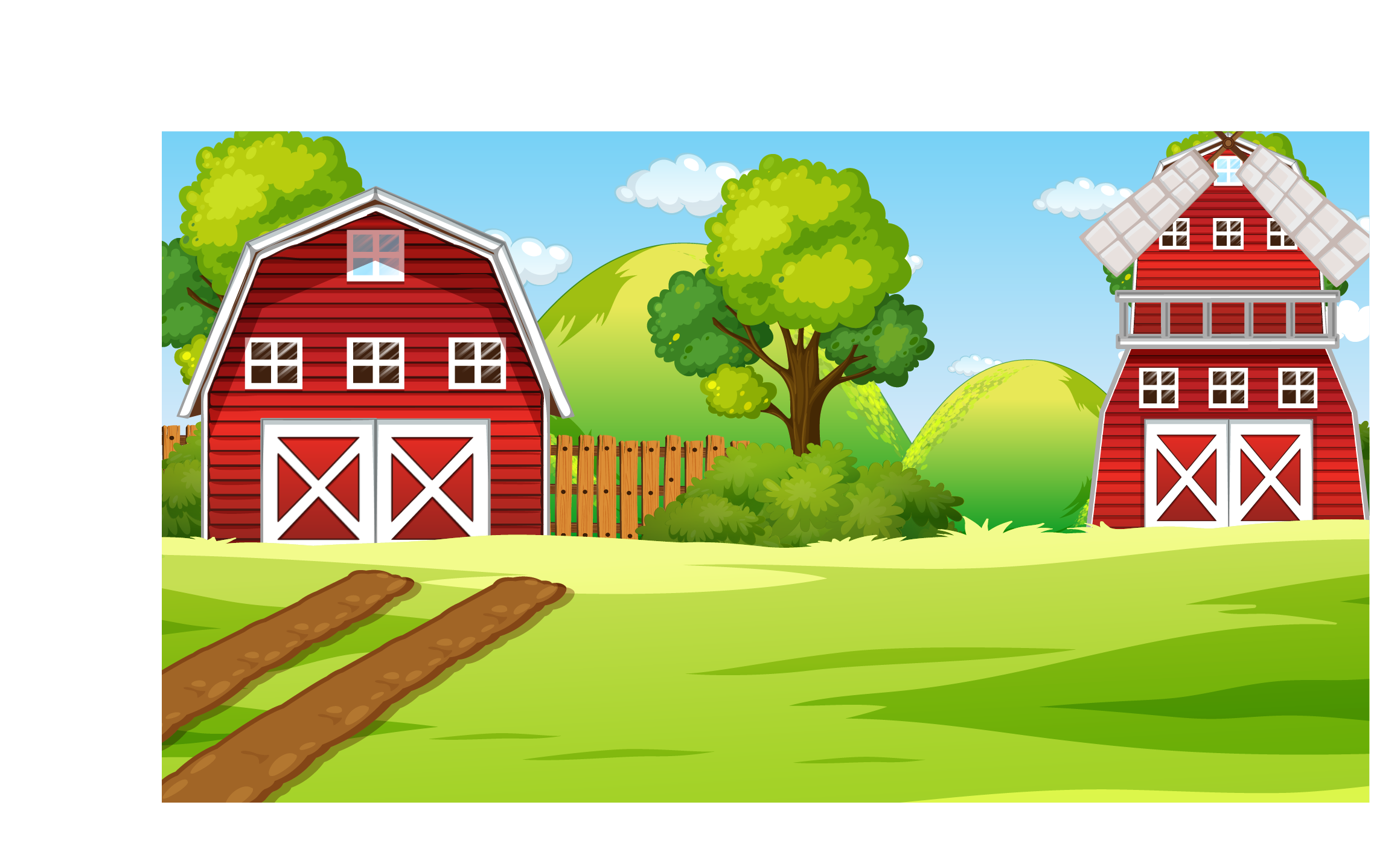 Thứ Bảy ngày  26 tháng 10 năm 2024
TOÁN
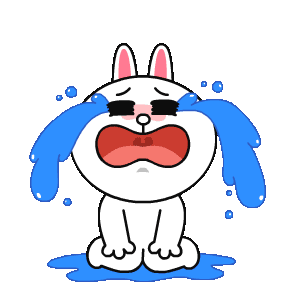 Số thích hợp viết vào chỗ chấm của 2 m² 4 dm² = ... m² là:
C. 2,004
A. 2,4
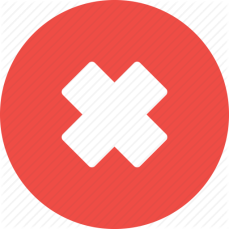 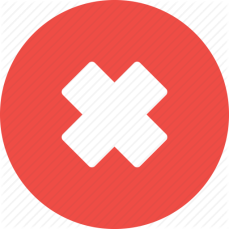 D. 24
B. 2,04
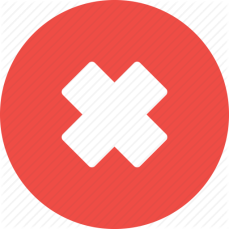 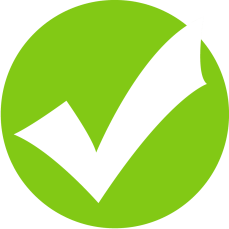 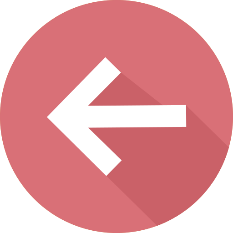 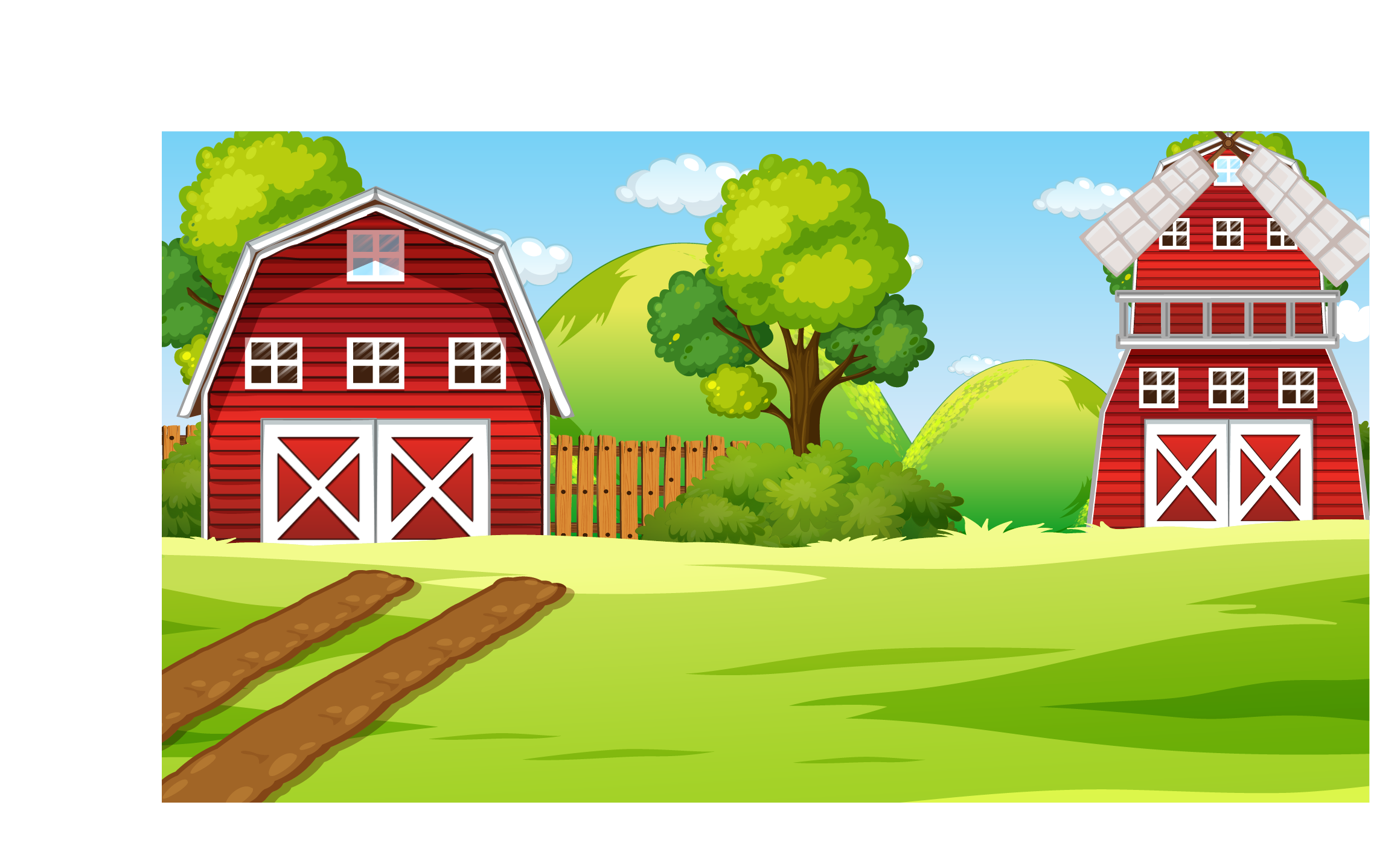 Thứ Bảy ngày  26 tháng 10 năm 2024
TOÁN
Số thích hợp viết vào chỗ chấm của 6 l 78 ml = ... l là:
C. 60,78
A. 6,78
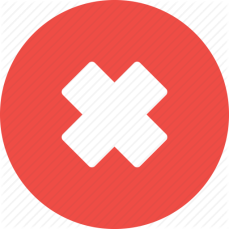 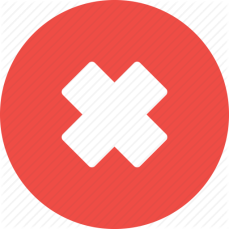 B. 6,087
D. 6,078
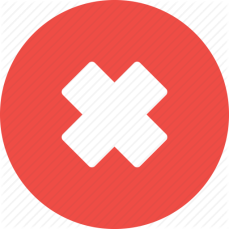 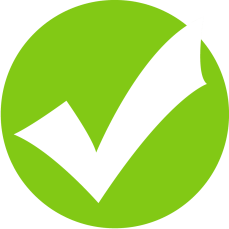 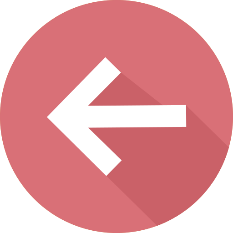 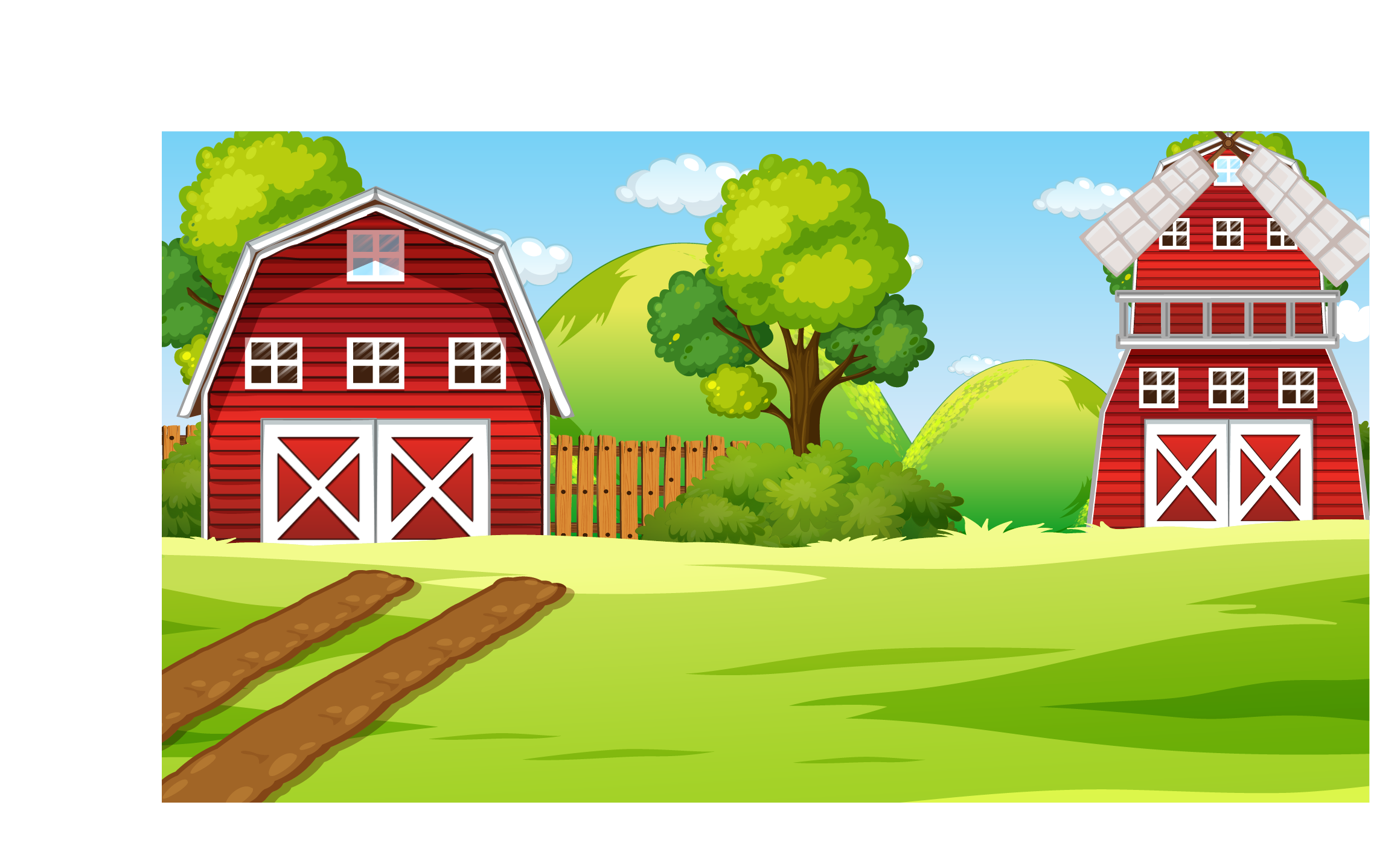 Thứ Bảy ngày  26 tháng 10 năm 2024
TOÁN
Số thích hợp viết vào chỗ chấm của 2 tạ 3 kg = ... tạ là:
A. 2,03
C. 2,3
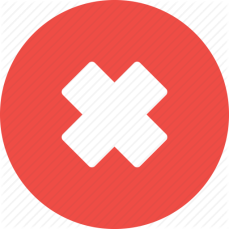 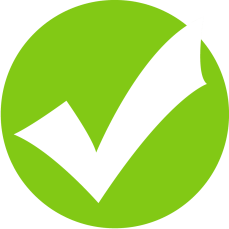 B. 20,3
D. 2,303
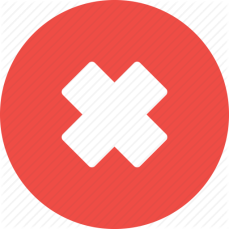 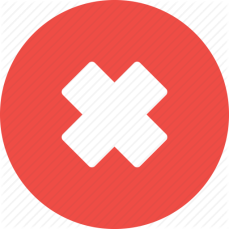 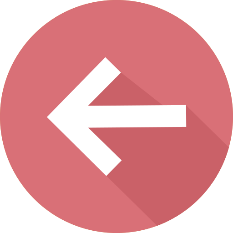 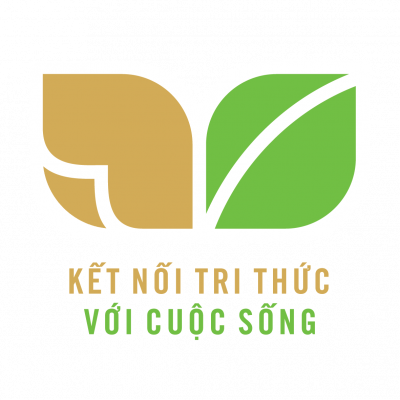 Thứ Bảy ngày  26 tháng 10 năm 2024
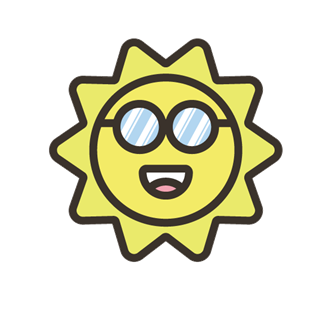 TOÁN
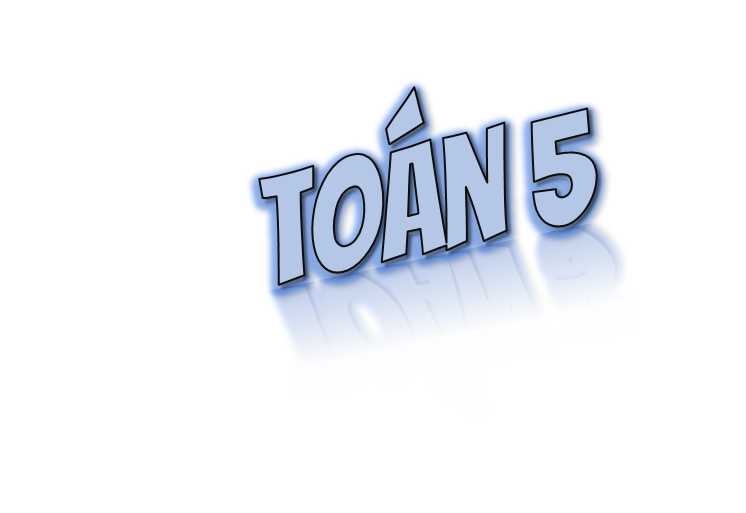 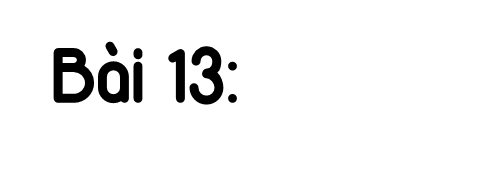 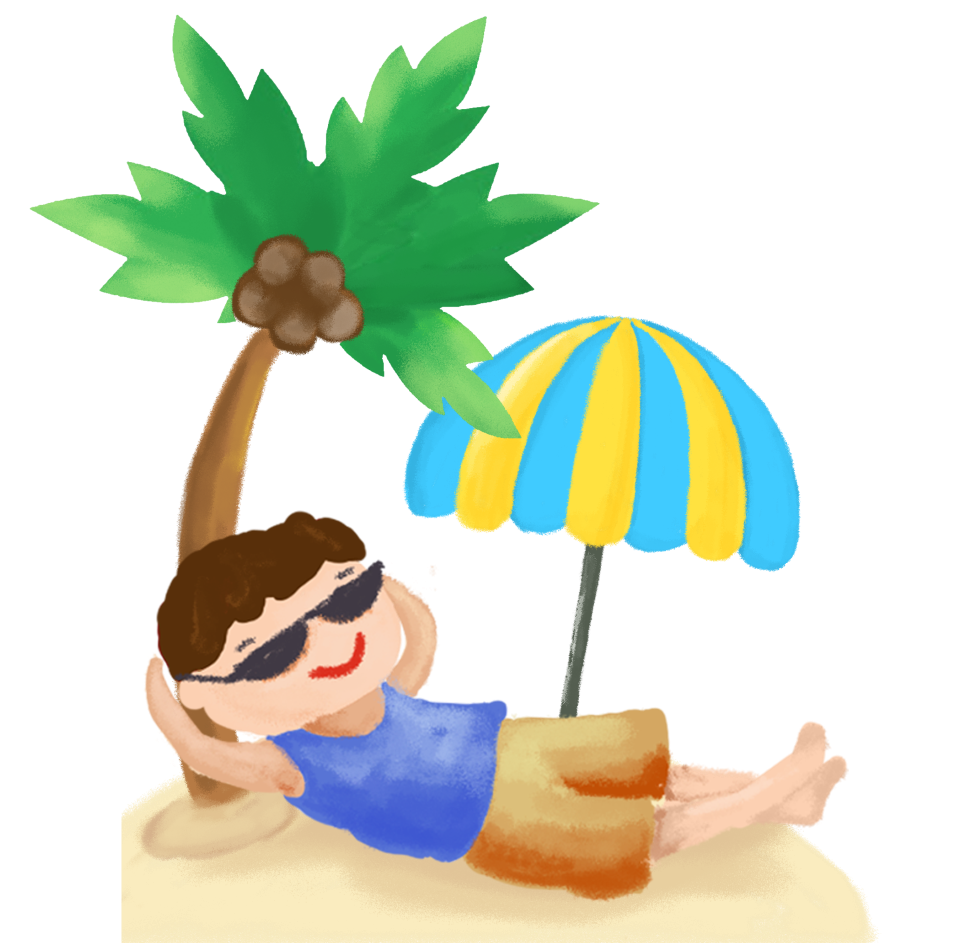 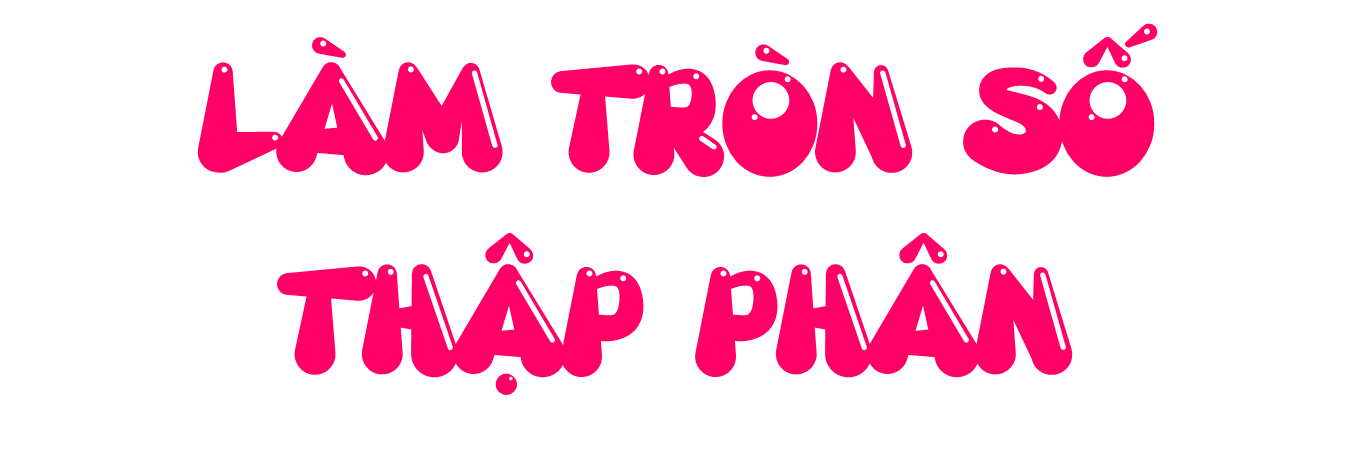 Hồng Linh
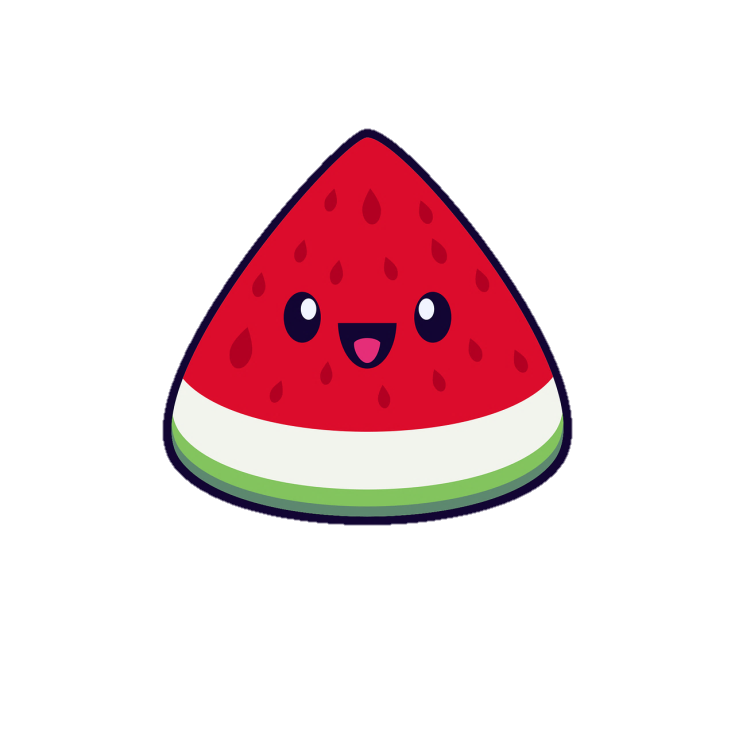 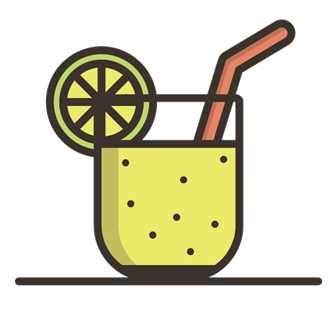 Thứ Bảy ngày  26 tháng 10 năm 2024
TOÁN
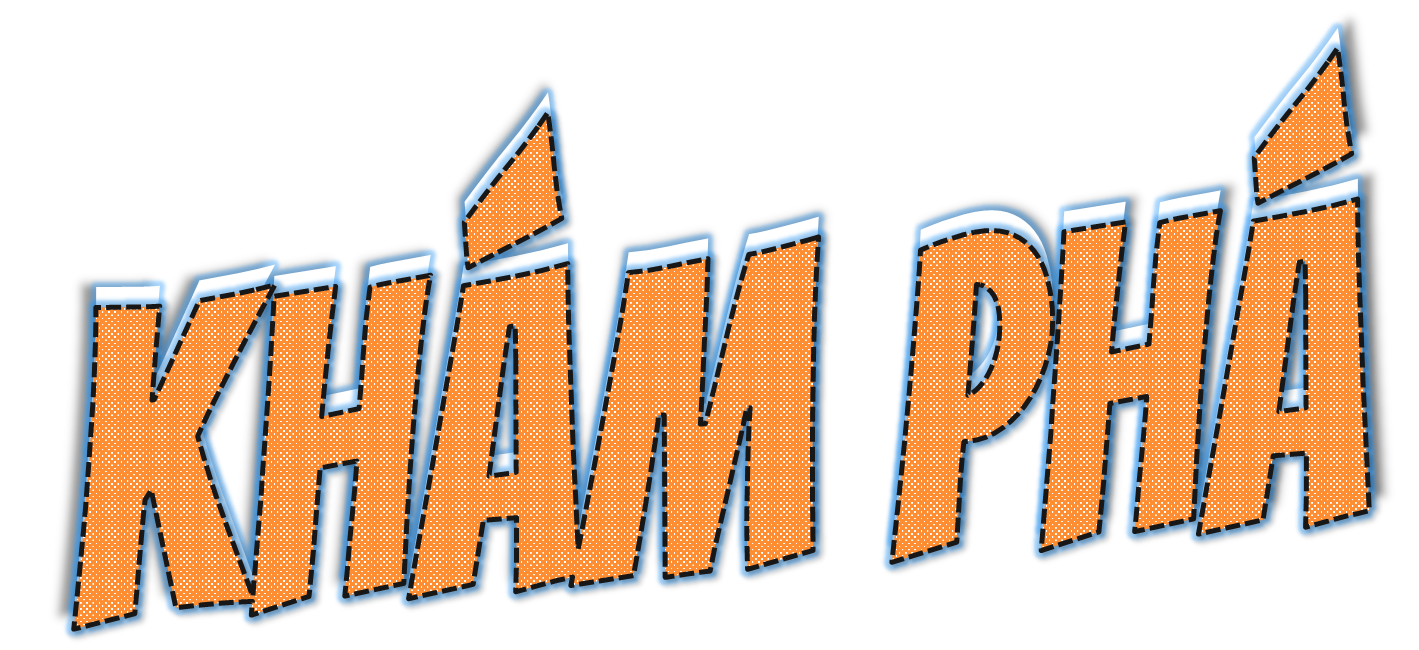 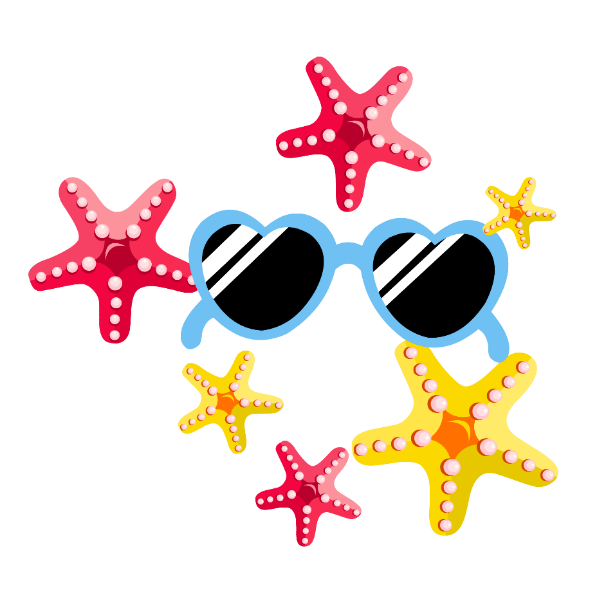 Thứ Bảy ngày  26 tháng 10 năm 2024
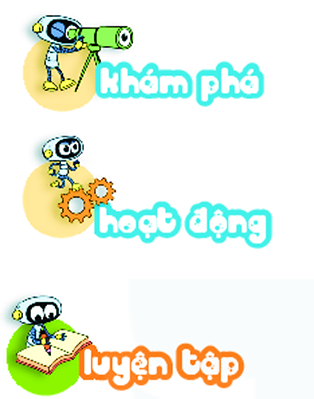 TOÁN
Chúng cháu cân nặng bao nhiêu ki-lô-gam ạ?
Bác vừa xem cân nặng của hai bạn. Mai cân nặng khoảng 31 kg. Việt cân nặng khoảng 32 kg.
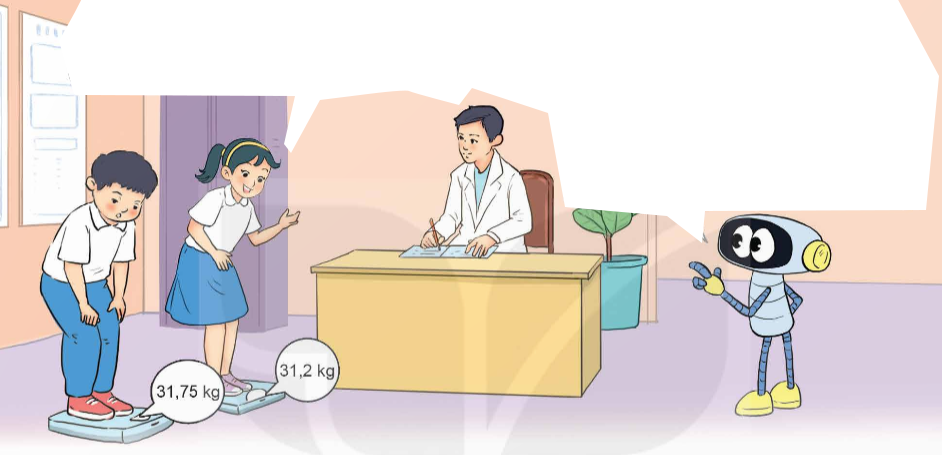 Bác sĩ đã làm tròn số cân nặng đến số tự nhiên gần nhất đấy! Chính xác Mai cân nặng 31,2 kg. Việt cân nặng 31,75 kg.
BÀI :  LÀM TRÒN SỐ THẬP PHÂN ĐẾN SỐ TỰ NHIÊN GẦN NHẤT
[Speaker Notes: Bấm chuột cho đến khi hiện nhiệm vụ , sau đó bấm vào phụ kiện để hiện kết quả]
Thứ Bảy ngày  26 tháng 10 năm 2024
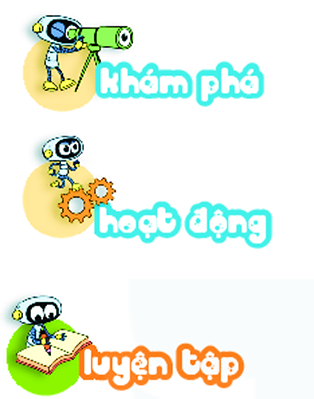 TOÁN : 
LÀM TRÒN SỐ THẬP PHÂN ĐẾN SỐ TỰ NHIÊN GẦN NHẤT
Khi làm tròn số thập phân đến số tự nhiên gần nhất, ta so sánh chữ số hàng phần mười với 5.
Vì 2 < 5
31
31,2
Làm tròn xuống
Vì 5 = 5
32
31,56
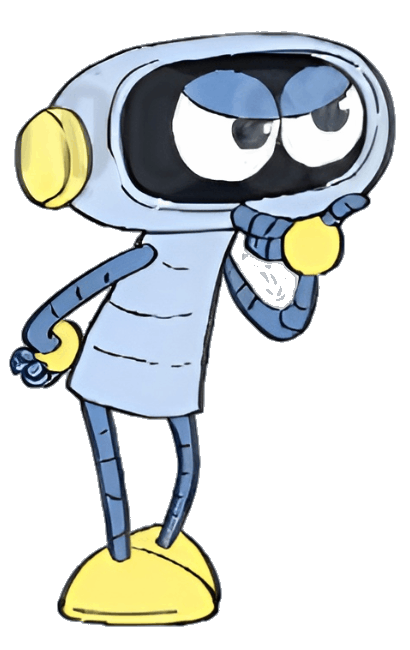 Làm tròn lên
Vì 7 > 5
32
31,75
Làm tròn lên
[Speaker Notes: Bấm chuột cho đến khi hiện nhiệm vụ , sau đó bấm vào phụ kiện để hiện kết quả]
Thứ Bảy ngày  26 tháng 10 năm 2024
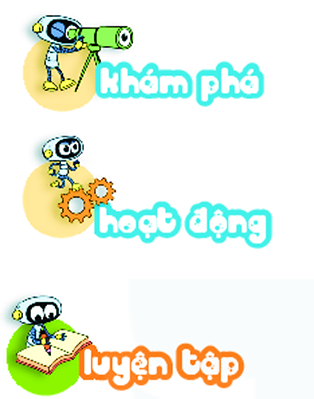 TOÁN : LÀM TRÒN SỐ THẬP PHÂN ĐẾN SỐ TỰ NHIÊN GẦN NHẤT
Khi làm tròn số thập phân đến số tự nhiên gần nhất, ta so sánh chữ số ở hàng phần mười với 5. Nếu chữ số hàng phần mười bé hơn 5 thì làm tròn xuống, còn lại thì làm tròn lên.
Muốn làm tròn số thập phân đến số tự nhiên gần nhất, ta làm như thế nào?”
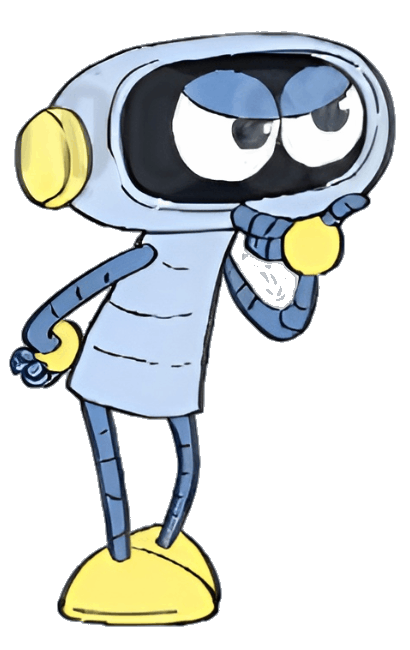 [Speaker Notes: Bấm chuột cho đến khi hiện nhiệm vụ , sau đó bấm vào phụ kiện để hiện kết quả]
Thứ Bảy ngày  26 tháng 10 năm 2024
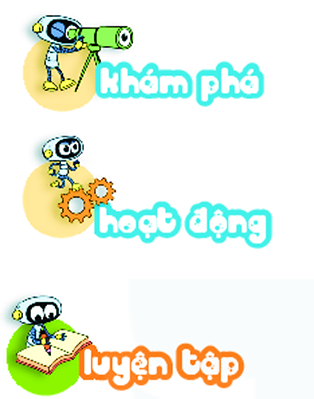 TOÁN:LÀM TRÒN SỐ THẬP PHÂN ĐẾN SỐ TỰ NHIÊN GẦN NHẤT
Ví dụ:
9
10
10
[Speaker Notes: Bấm chuột cho đến khi hiện nhiệm vụ , sau đó bấm vào phụ kiện để hiện kết quả]
Thứ Bảy ngày  26 tháng 10 năm 2024
TOÁN
   LÀM TRÒN SỐ THẬP PHÂN ĐẾN SỐ TỰ NHIÊN GẦN NHẤT
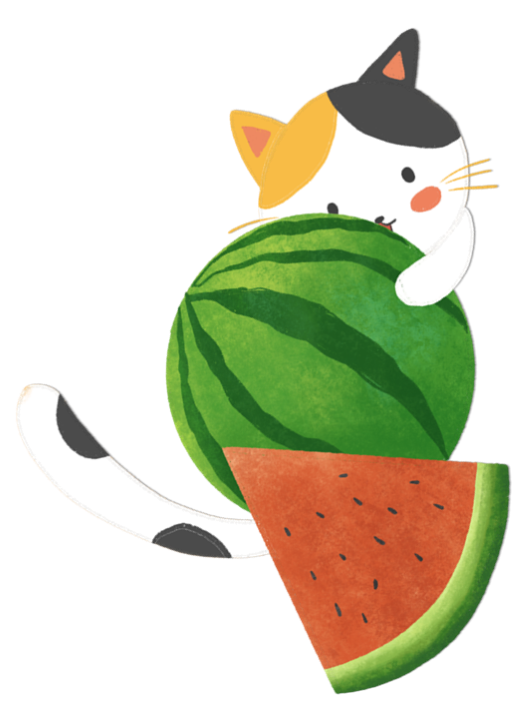 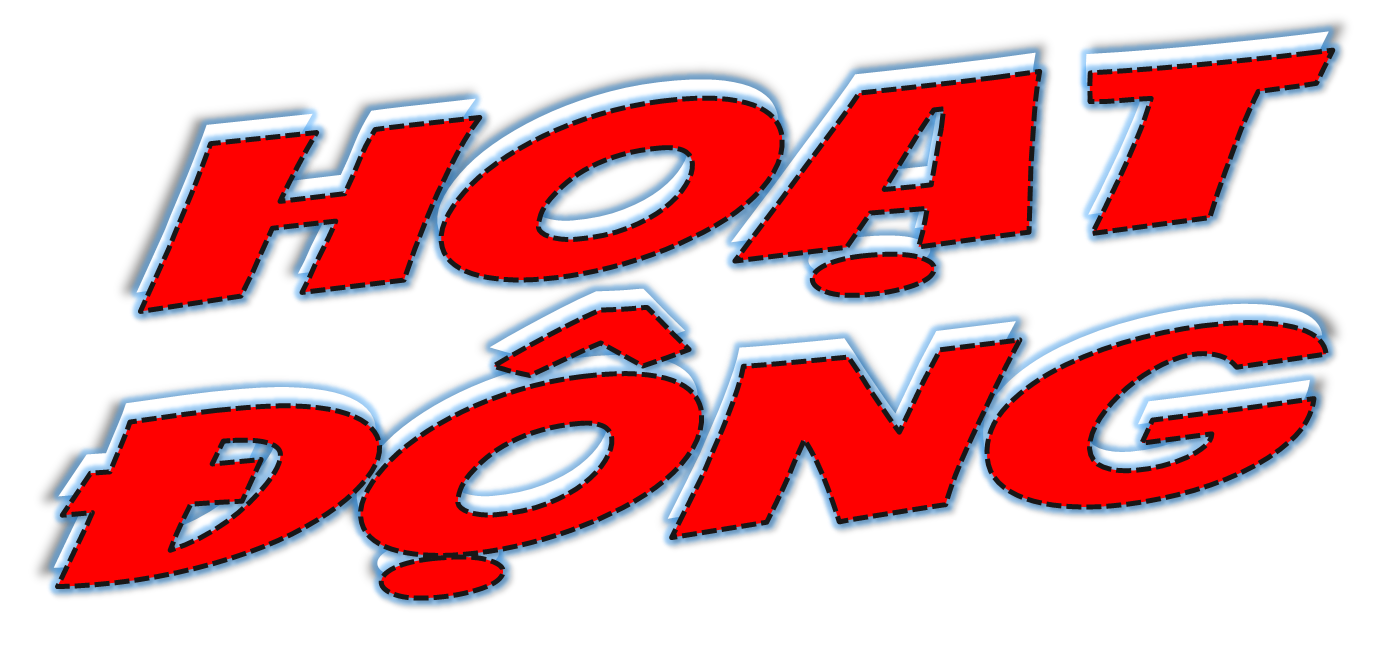 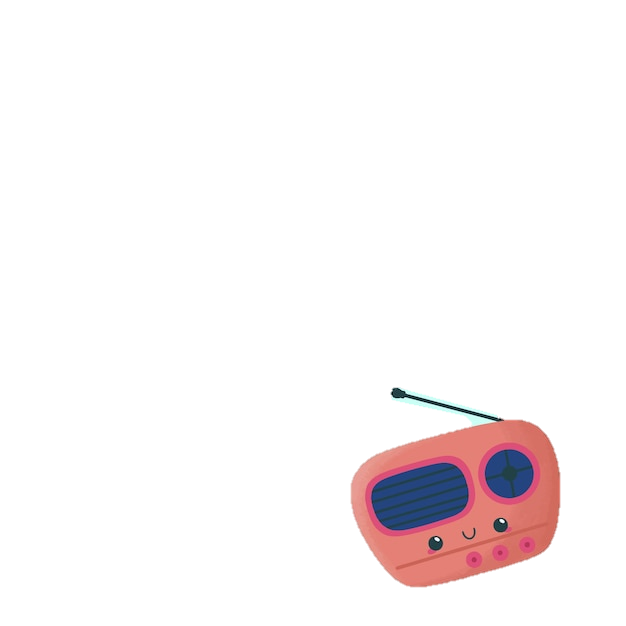 Thứ Bảy ngày  26 tháng 10 năm 2024
1. Làm tròn các số thập phân đến số tự nhiên gần nhất.
TOÁN : LÀM TRÒN SỐ THẬP PHÂN ĐẾN SỐ TỰ NHIÊN GẦN NHẤT
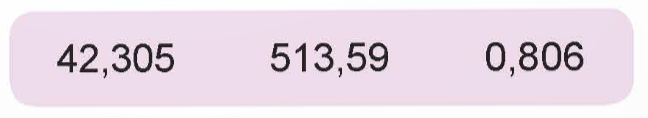 42
514
1
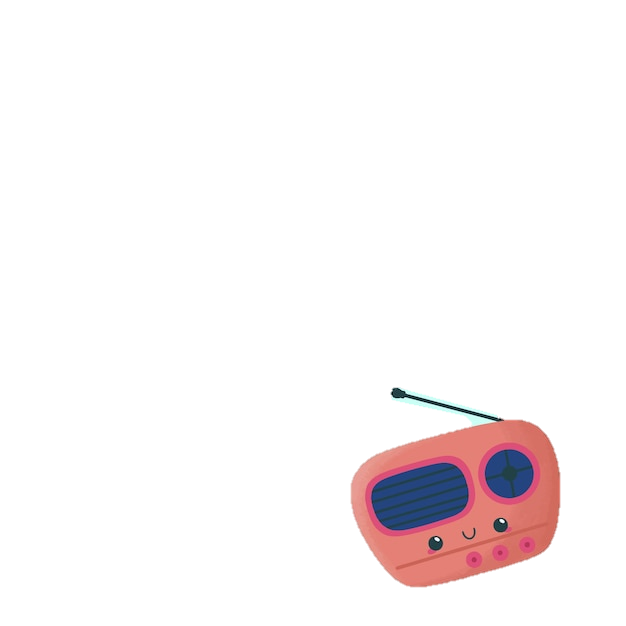 Thứ Bảy ngày  26 tháng 10 năm 2024
TOÁN: LÀM TRÒN SỐ THẬP PHÂN ĐẾN SỐ TỰ NHIÊN GẦN NHẤT
2. Chiều cao, cân nặng chuẩn của trẻ 10 tuổi theo Tổ chức Y tế Thế giới (WHO) như sau (nguồn: marrybaby.vn):
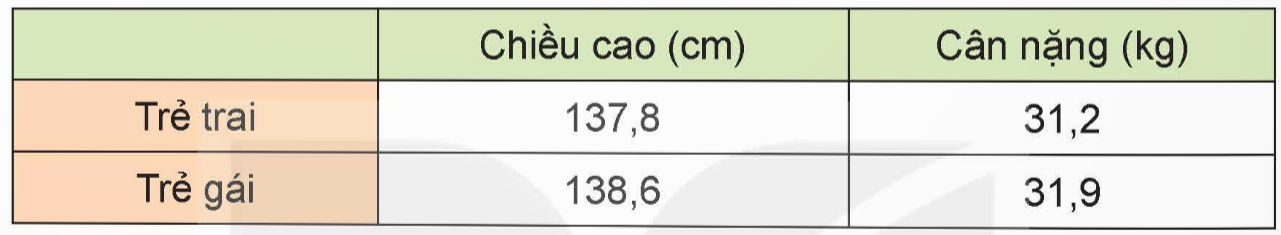 Em hãy làm tròn các số đo trong bảng đến số tự nhiên gần nhất.
Vì 2 < 5
31,2
31
Làm tròn xuống
Thứ Bảy ngày  26 tháng 10 năm 2024
TOÁN
LÀM TRÒN SỐ THẬP PHÂN ĐẾN SỐ TỰ NHIÊN
                                  GẦN NHẤT
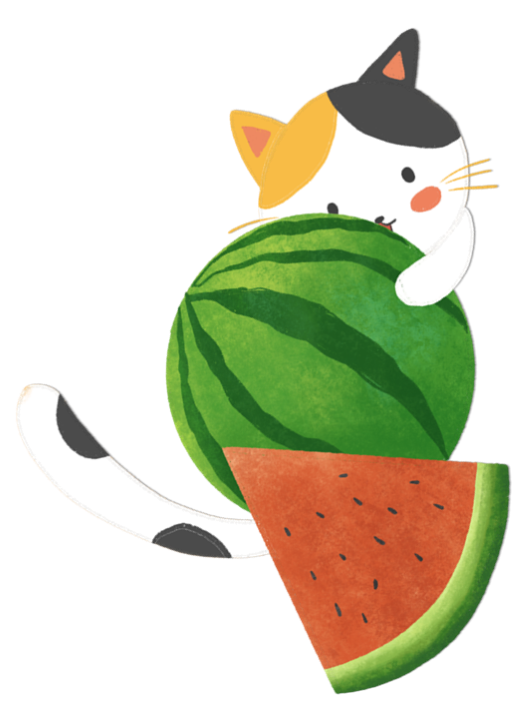 Vận dụng
Vận dụng
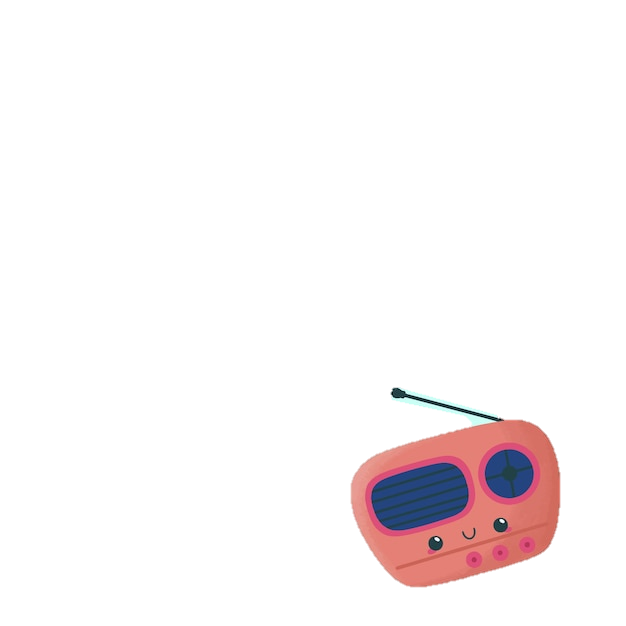 Thứ Bảy ngày  26 tháng 10 năm 2024
TOÁN
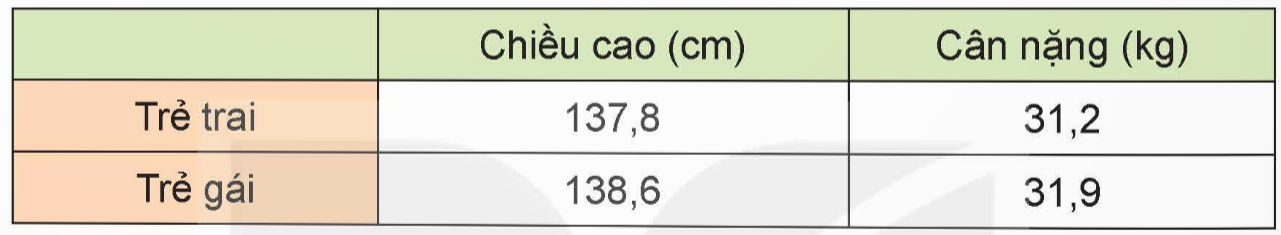 Vì 8 > 5
137,8
138
Làm tròn lên
Vì 6 >5
138,6
139
Làm tròn lên
Vì 2 < 5
31,2
31
Làm tròn xuống
Vì 9 > 5
31,9
32
Làm tròn lên
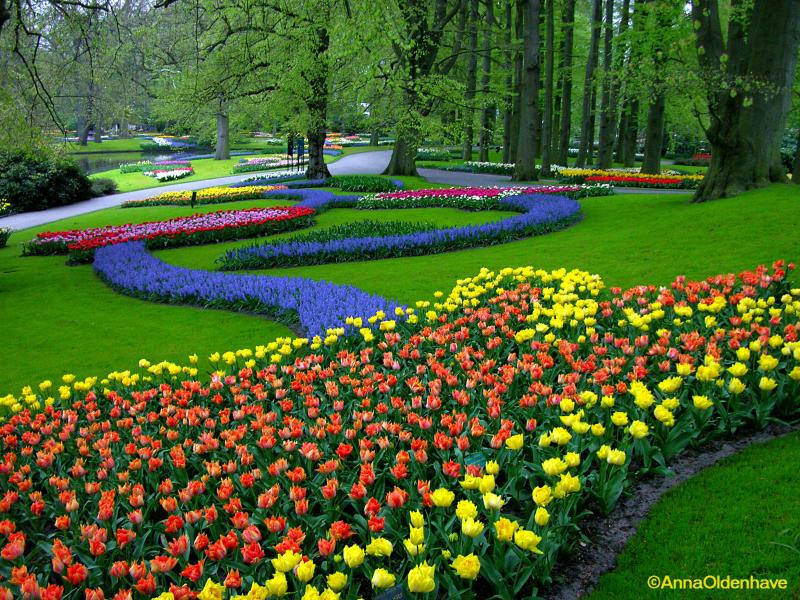 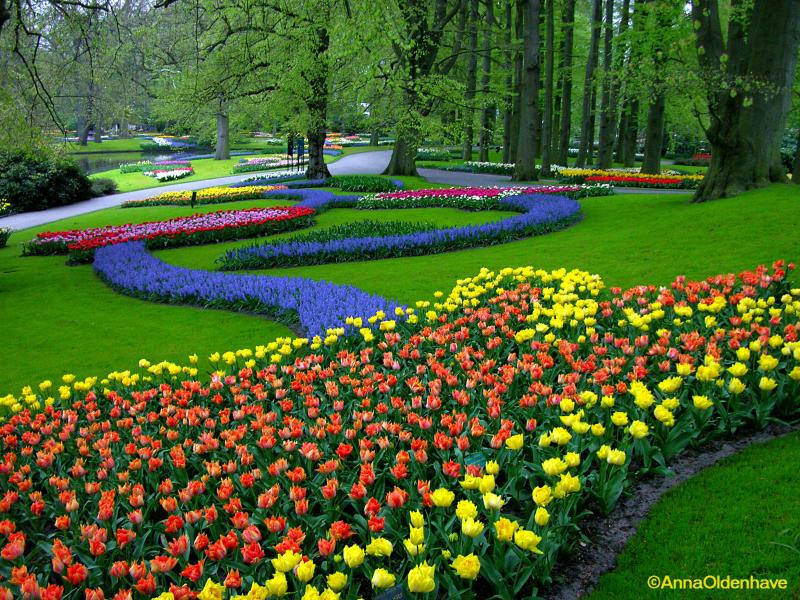 Cảm ơn quý thầy cô đã tham dự
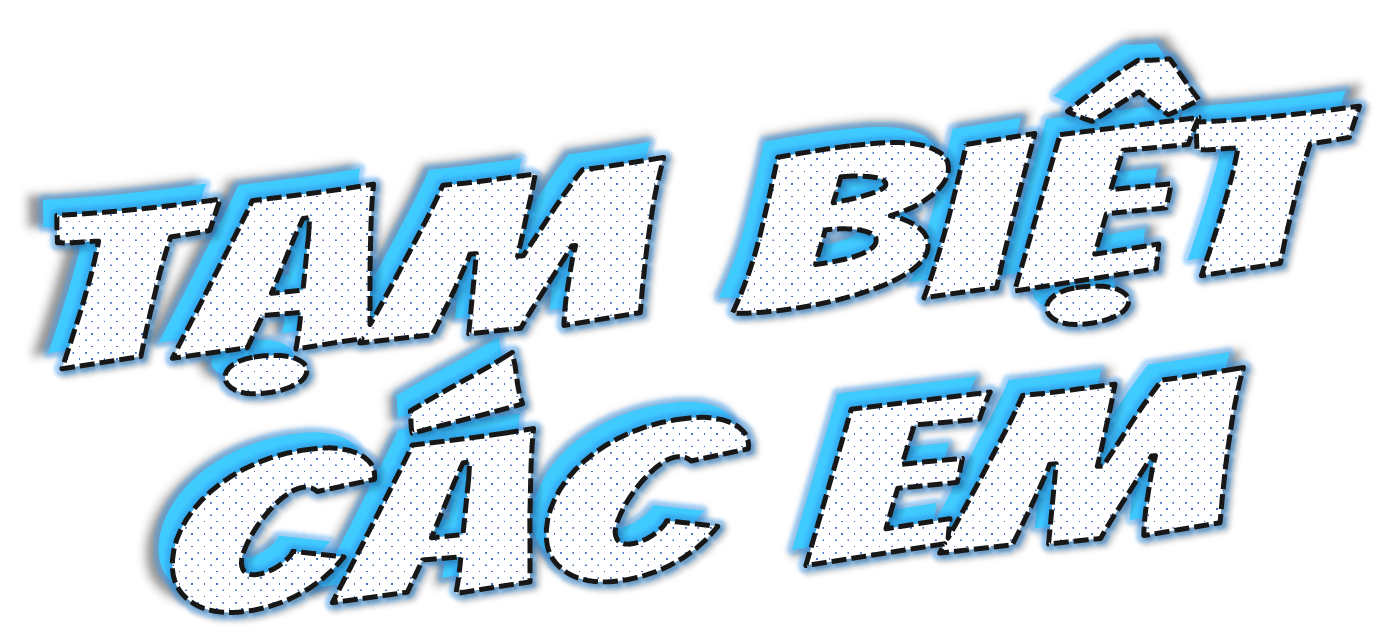